Proteção ativa e gestão integrada da Rede Natura 2000 nos AçoresLIFE IP AZORES NATURA – LIFE17 IPE/PT/000010
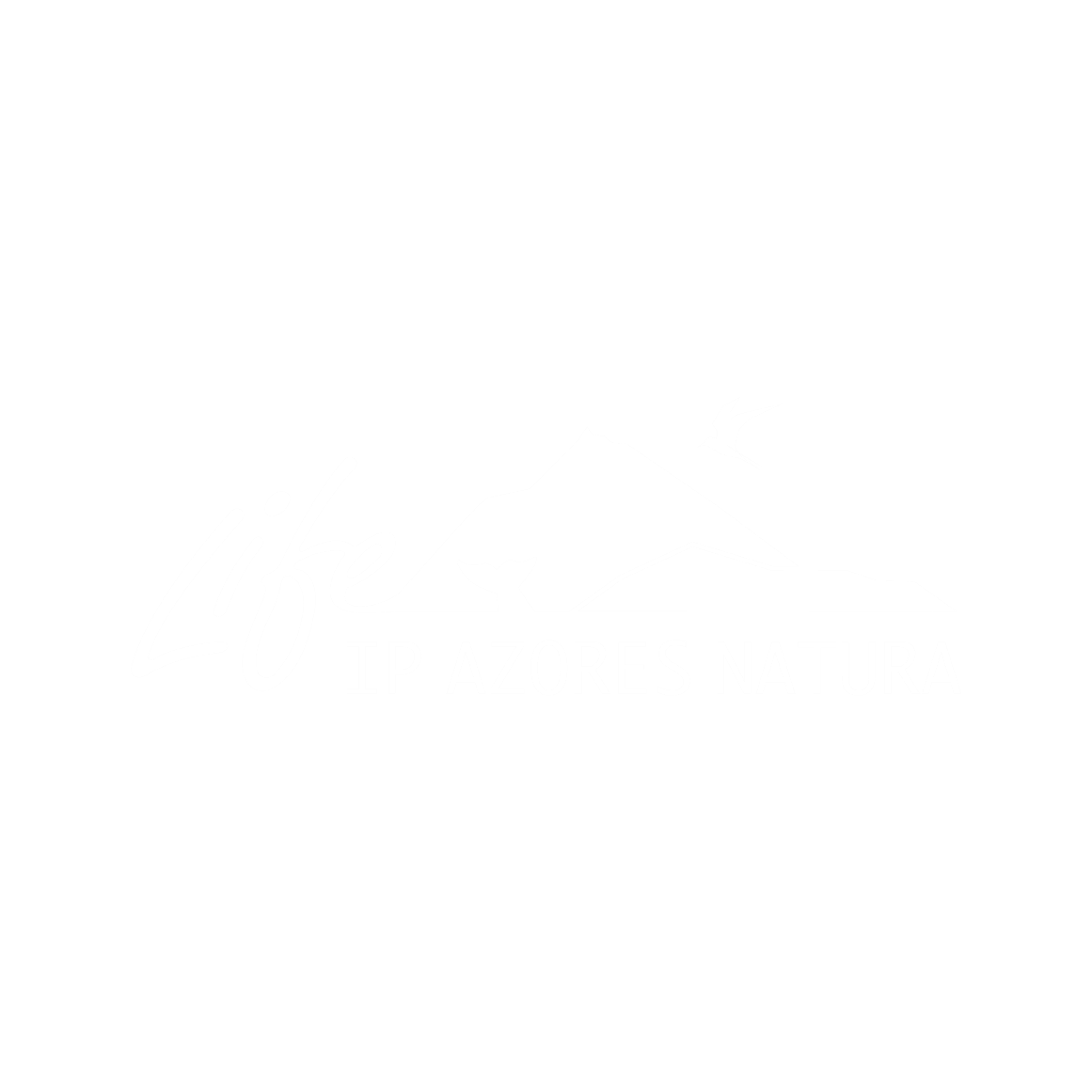 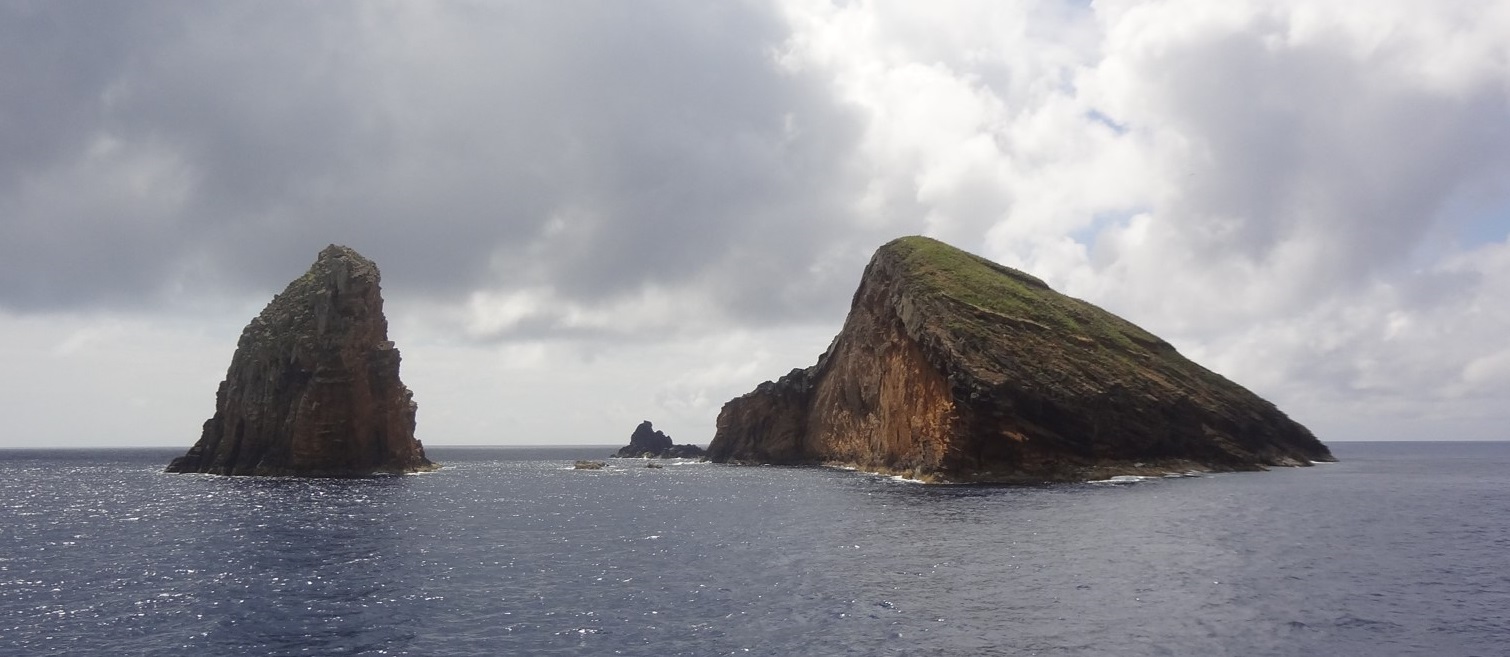 Conselho Consultivo – Stakeholder Board
Graciosa, 3 de dezembro de 2021
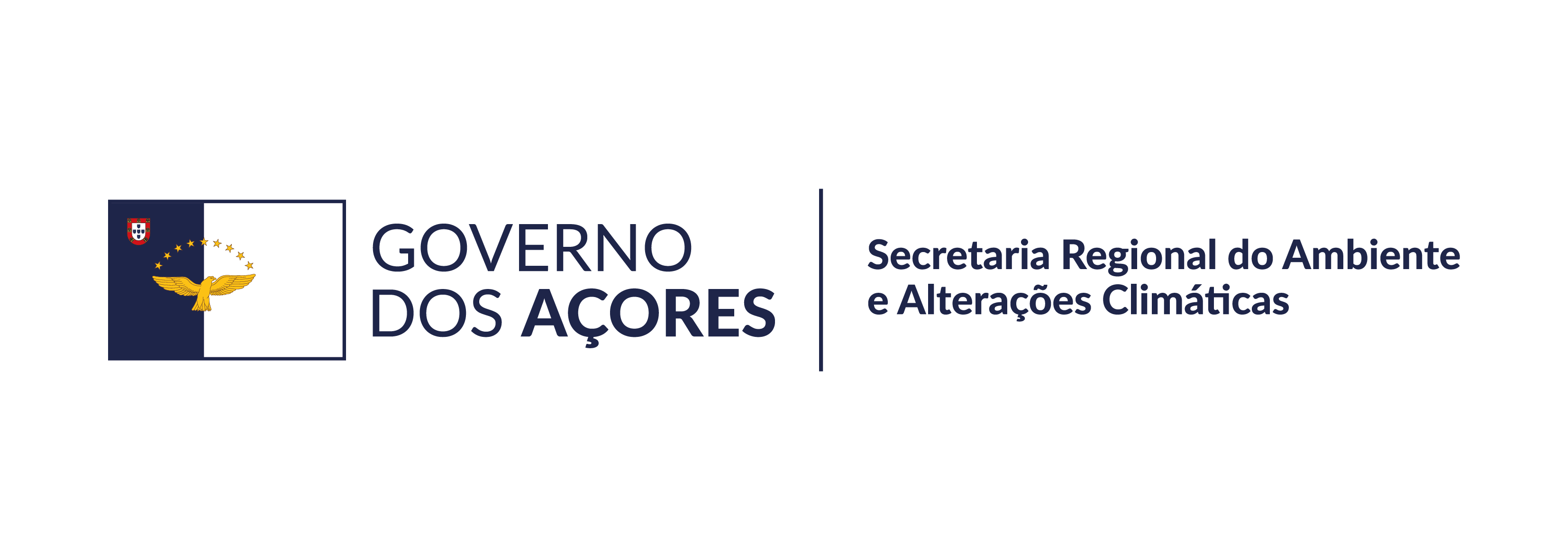 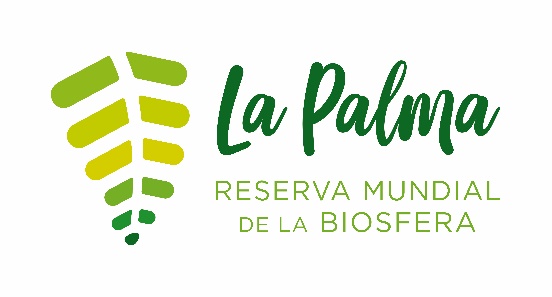 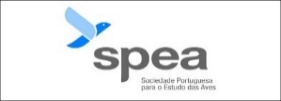 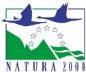 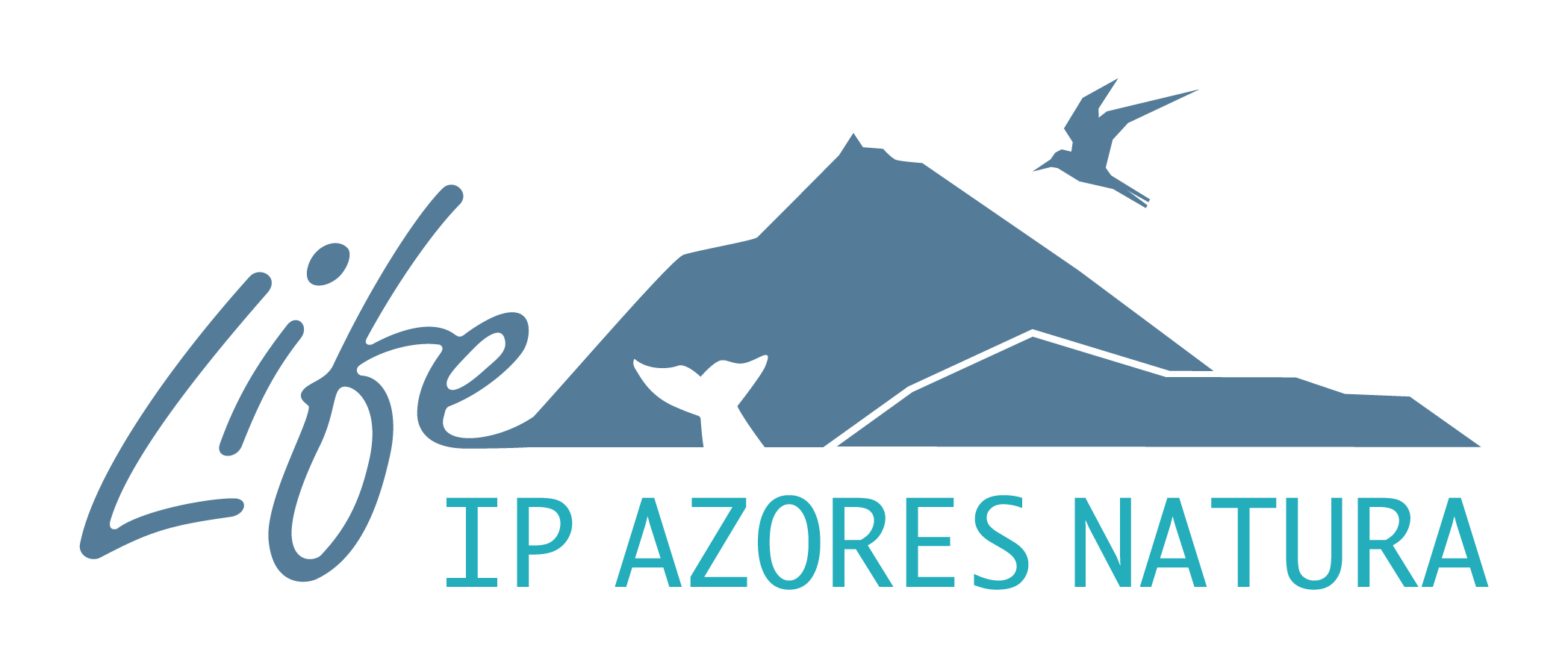 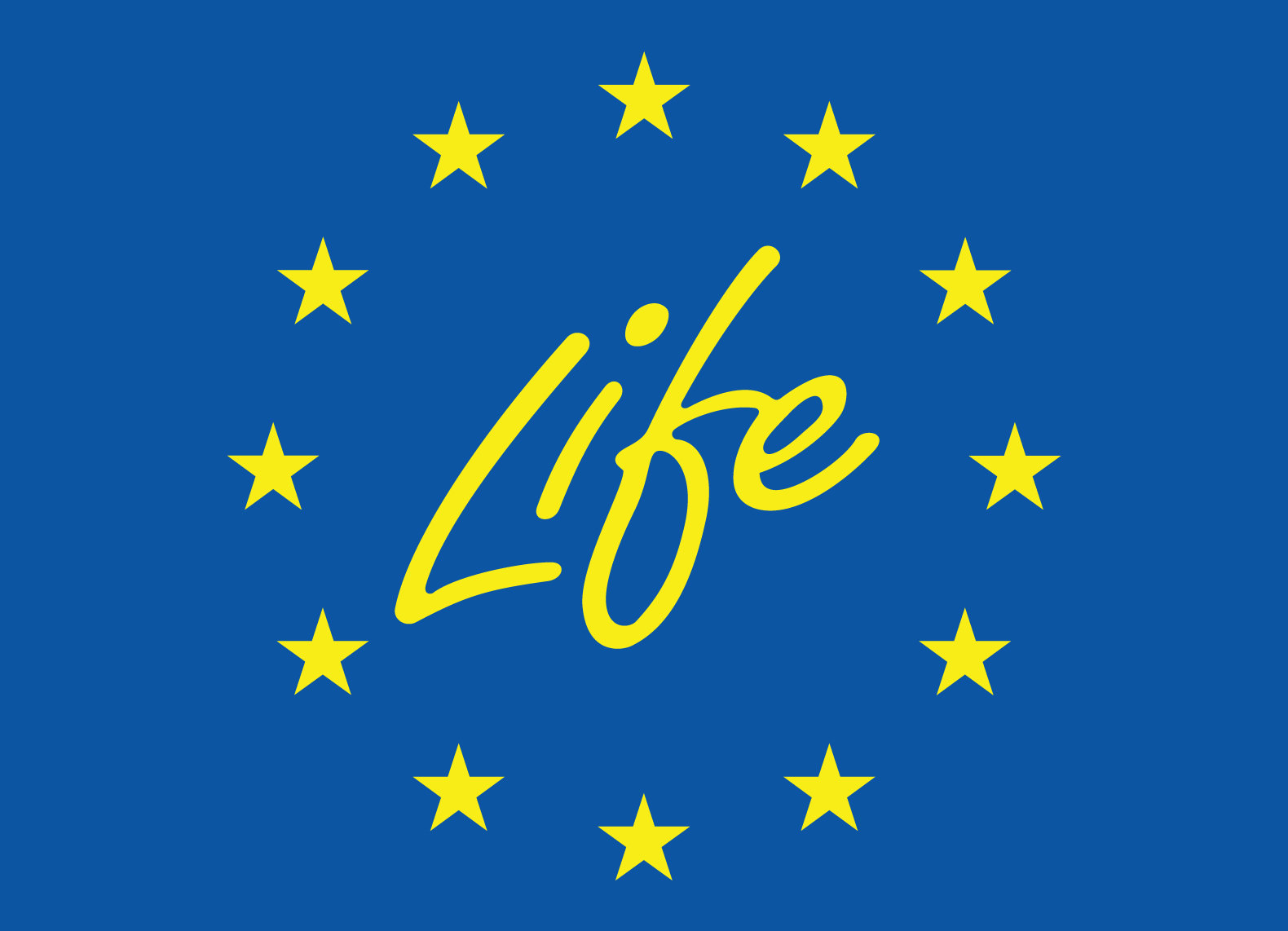 We Gather Knowledge (new data)

We Capacitate

We Manage (marine conservation)

We Manage (terrestrial conservation)

We Integrate

We Disseminate, Participate and Raise Awareness

We Coordinate
Pilares
LIFE IP Azores Natura
(LIFE17 IPE/PT/000010)
Ações:
A1 
C3.1
We Gather Knowledge (new data)
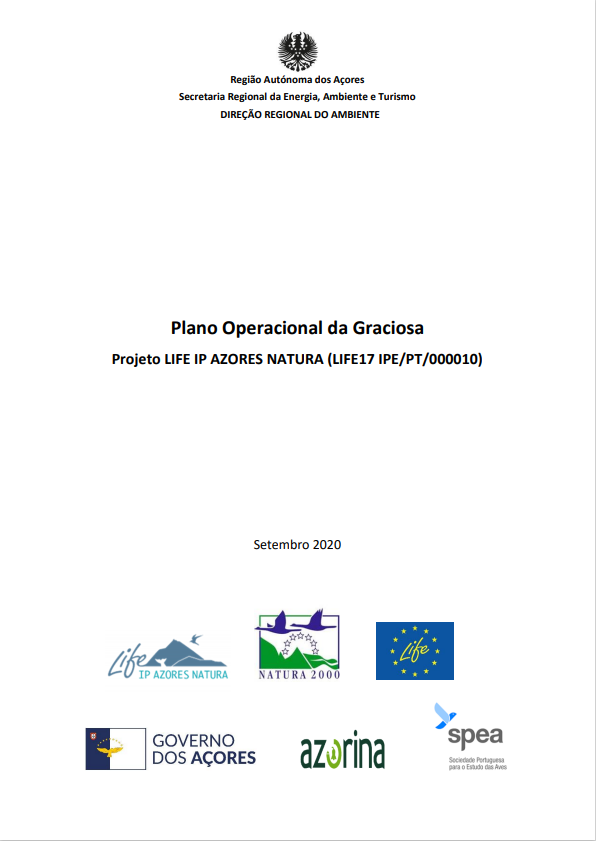 We Gather Knowledge (new data)

Ação A1 - Planeamento operacional preparatório para os trabalhos de conservação 

Sub-ação A1.1 – Planeamento técnico

Plano Operacional
Plano Operacional
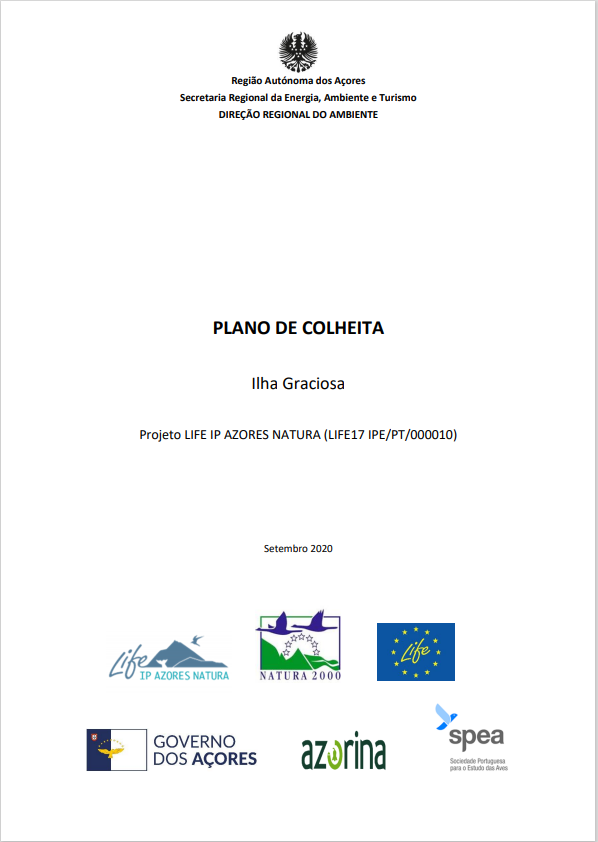 We Gather Knowledge (new data)

Ação A1 - Planeamento operacional preparatório para os trabalhos de conservação 

Sub-ação A1.1 – Planeamento técnico

Plano de Colheita
Plano Operacional
Plano de Colheita
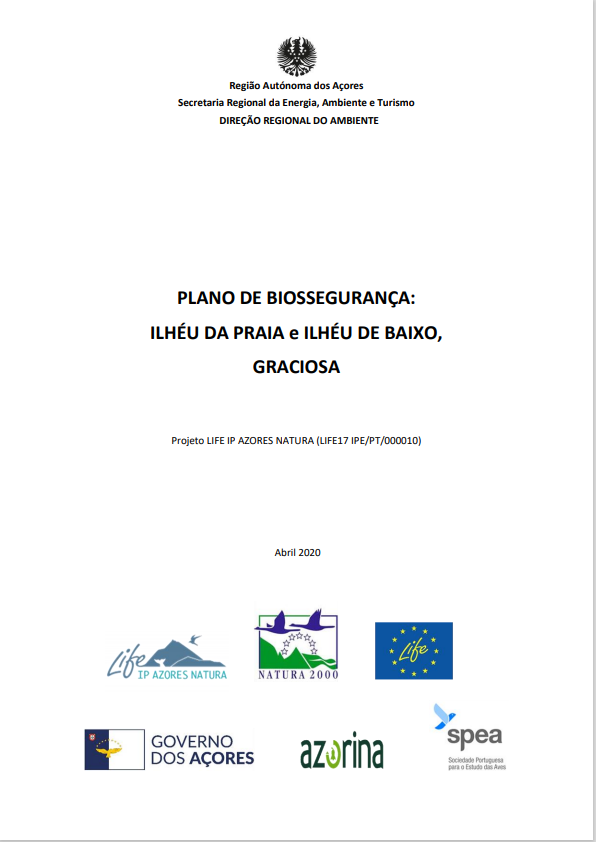 We Gather Knowledge (new data)

Ação A1 - Planeamento operacional preparatório para os trabalhos de conservação 

Sub-ação A1.1 – Planeamento técnico

Plano de Biossegurança
Plano Operacional
Ações de conservação nos ilhéus da Praia e de Baixo
Plano de Colheita
Plano de Biossegurança
We Gather Knowledge (new data)

Ação A1 - Planeamento operacional preparatório para os trabalhos de conservação 

Sub-ação A1.2 – Pedidos de licenças:

Licenças de recolha de sementes (a ser renovadas em 	breve)

Credencial de anilhagem e licença para manuseamento 	de aves marinhas

Licenças Piloto de Drone (A1/A3)
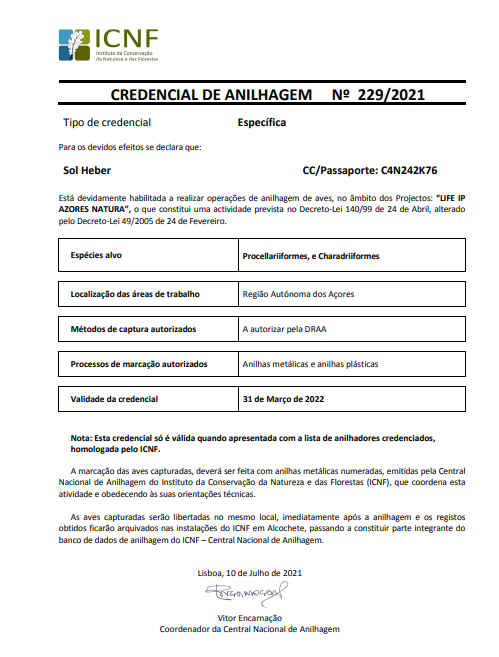 We Gather Knowledge (new data)

Ação A1 - Planeamento operacional preparatório para os trabalhos de conservação 

Sub-ação A1.3 – Envolvimento das partes interessadas:
Lista das partes interessadas 
(stakeholders) com 578 elementos 
dos setores da 

	- agricultura
	- pesca
	- turismo
	- administração pública
	- autoridade pública
	- empresas
	- ONGs
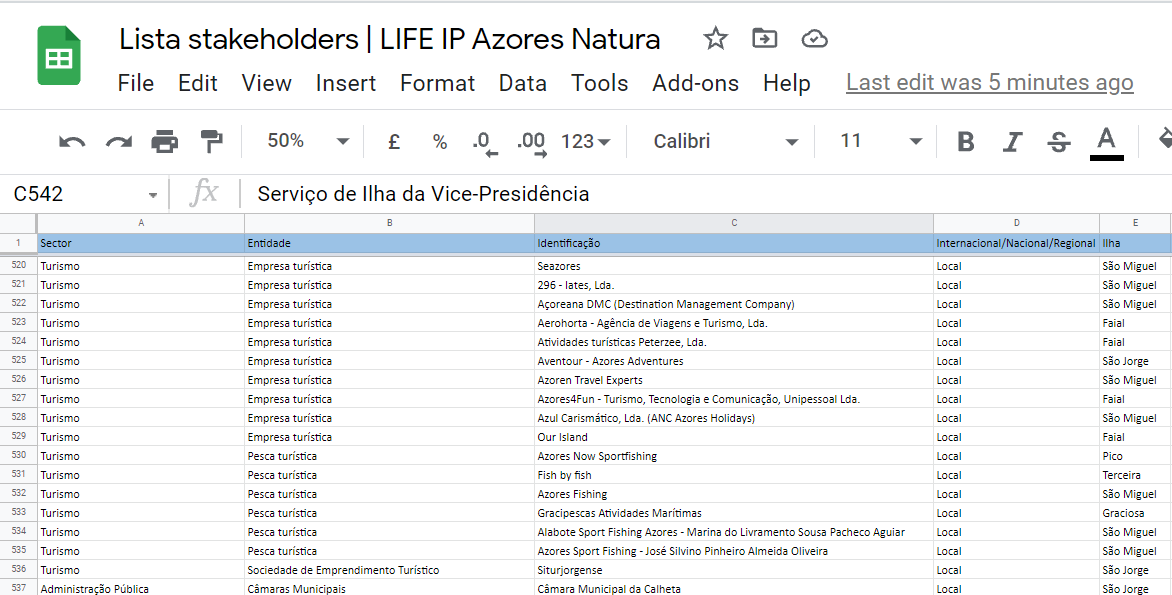 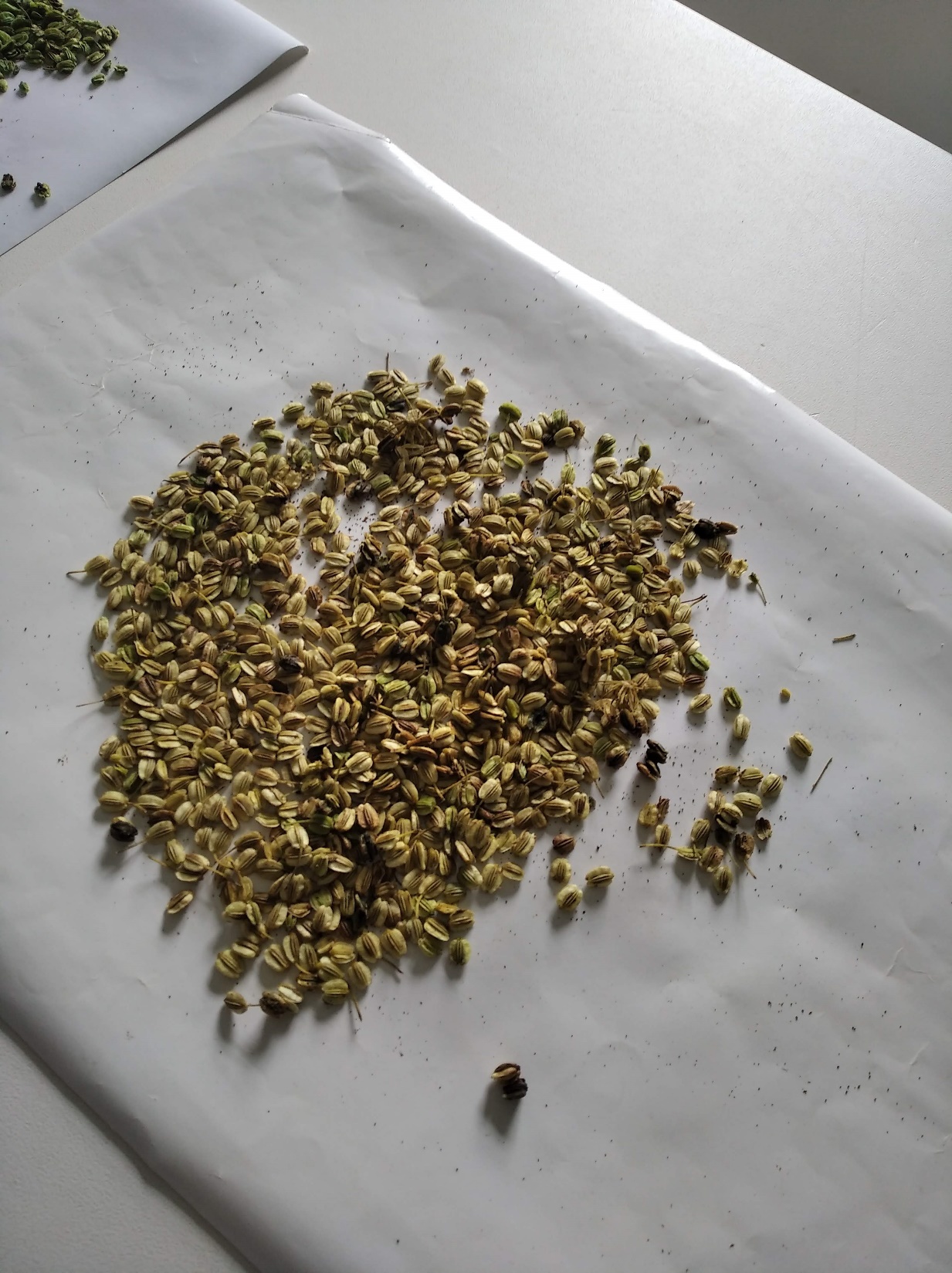 We Gather Knowledge (new data)

Ação C3 - Implementação de trabalhos piloto para a conservação da flora endêmica 

Sub-ação C3.1 – Conservação ex-situ
Graciosa: 

Recolha de 635 g de sementes (9 amostras de 7 espécies-alvo)
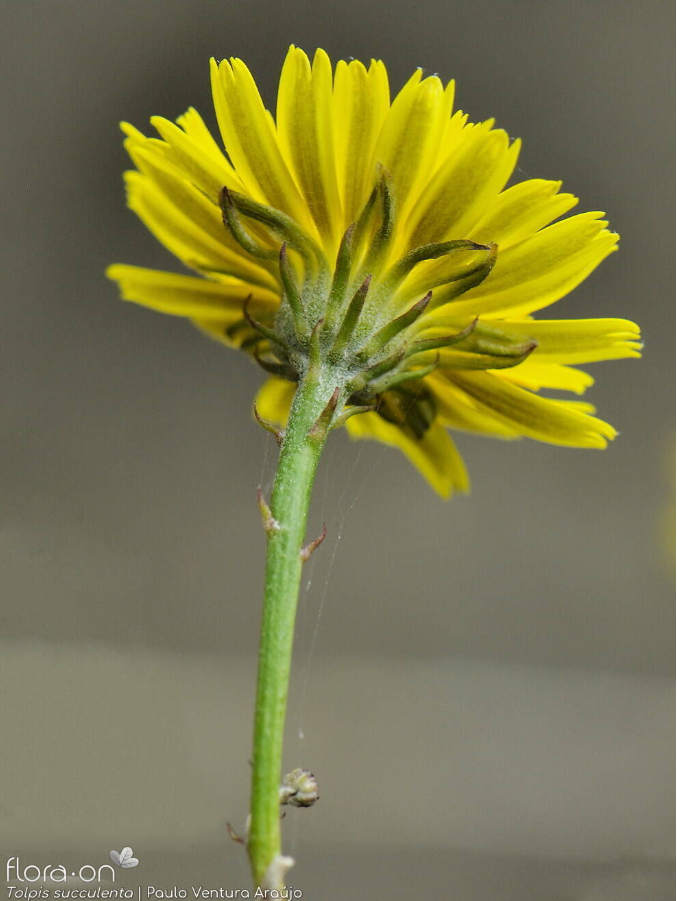 We Gather Knowledge (new data)

Ação C3 - Implementação de trabalhos piloto para a conservação da flora endémica 

Sub-ação C3.1 – Conservação ex-situ
Unforeseen:
Tolpis succulenta: 95% taxa de germinação
[Speaker Notes: Espécies caraterísticas dos habitats a ser restaurados.]
Ações:

C2.1
C2.2
We Capacitate
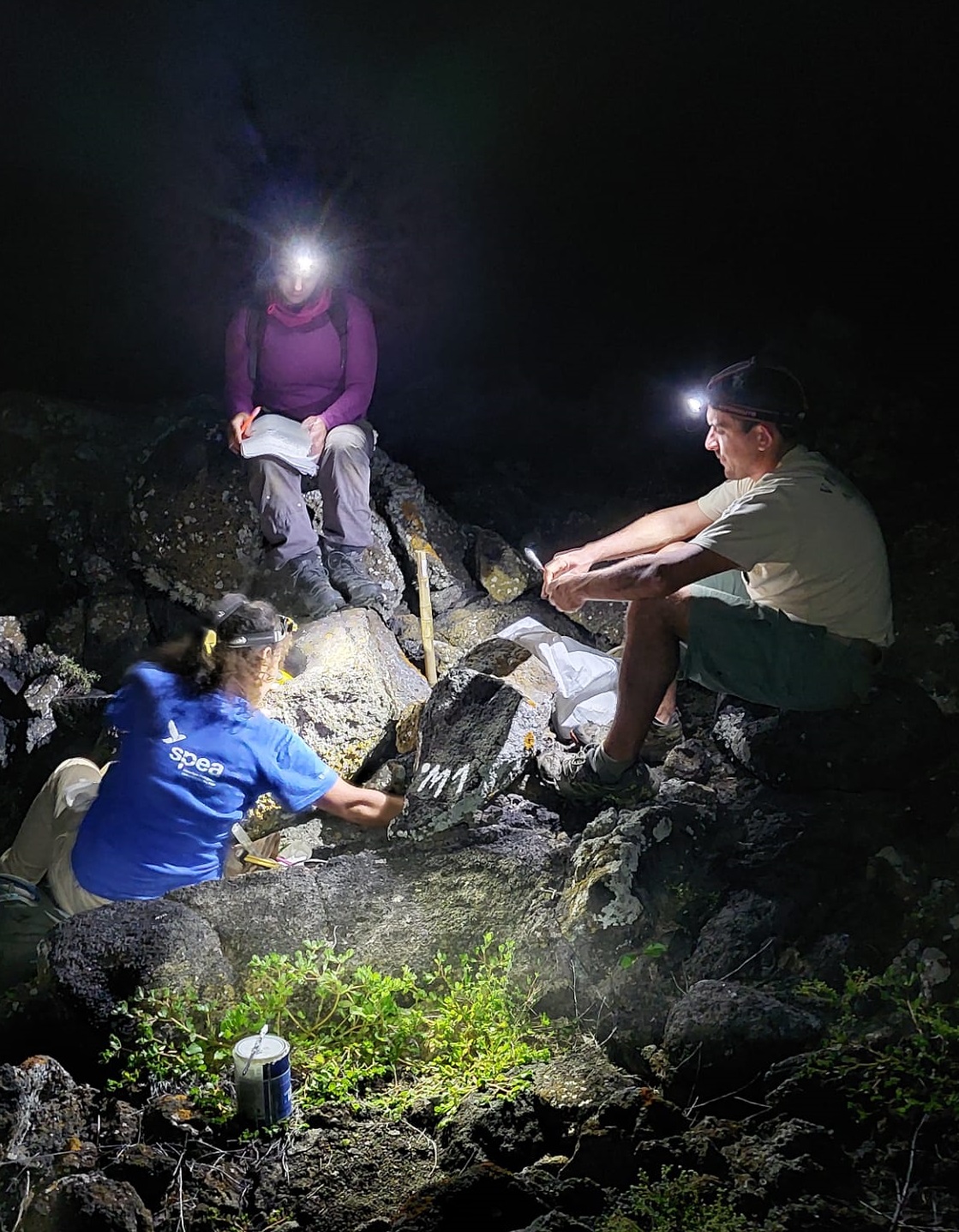 We Capacitate

Ação C2 – Capacitação
Sub-ação C2.1 – Capacitação Interna
Em total, 18 formações já realizadas, com participação total de 216 elementos.
Na Graciosa:

Técnicas de monitorização de aves marinhas –        março-outubro 2021;
Carta de Patrão local – abril-maio 2021;
Aplicação de fitofarmacêuticos – novembro-dezembro 2021
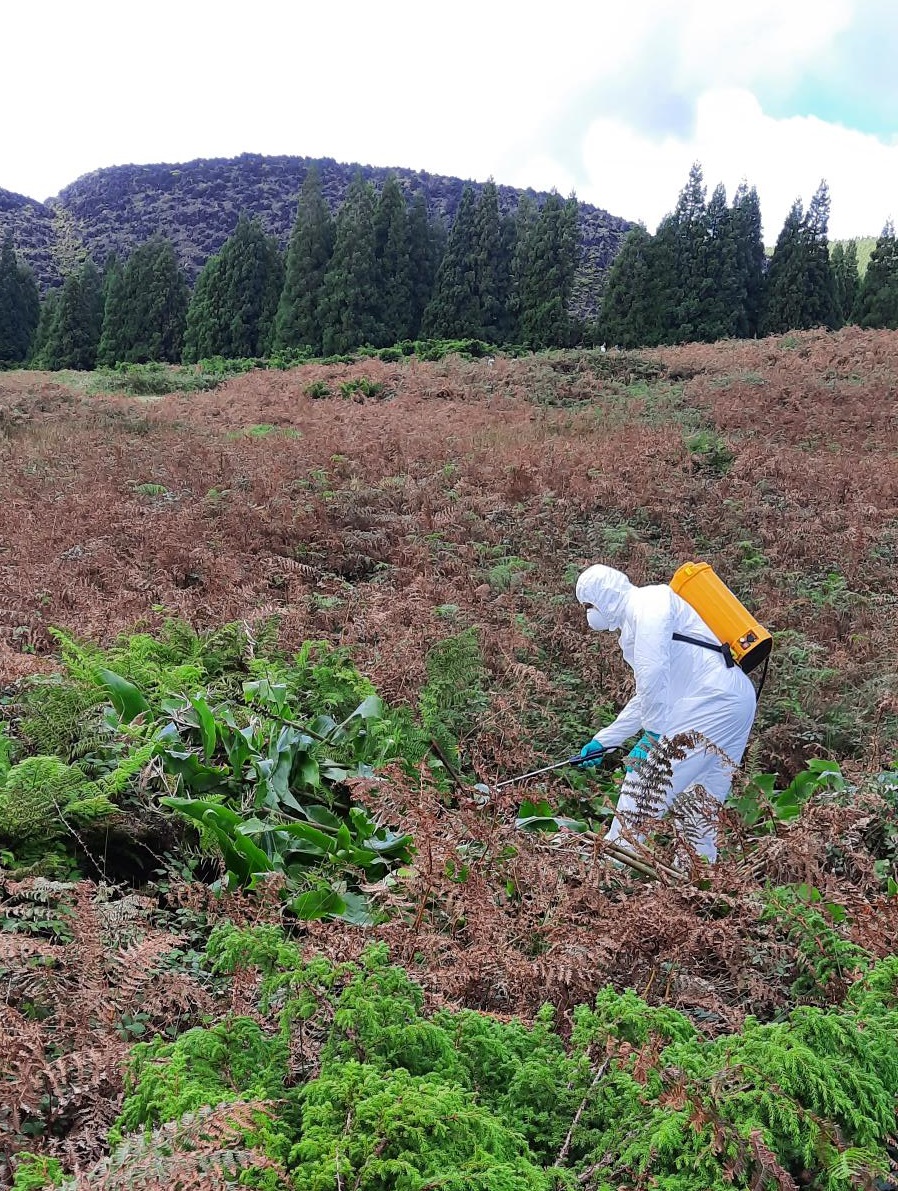 We Capacitate

Ação C2 – Capacitação 
Sub-ação C2.1 – Capacitação Interna
Formações em fase de organização concreta:

Primeiros socorros – janeiro 2022
Utilização avançada de drones – março-abril 2022
Processamento e análise de imagens drone
Trabalhos em altura
Curso básico de motosserrista
Curso avançado de motosserrista
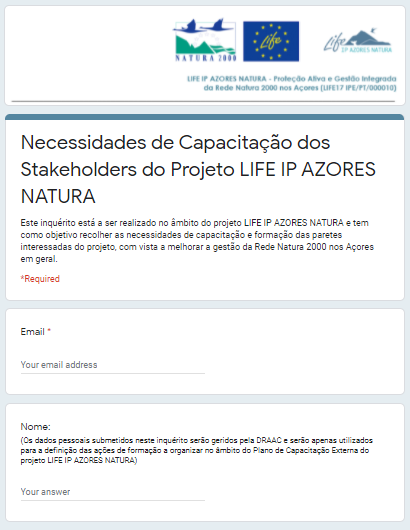 We Capacitate

Ação C2 – Capacitação
Sub-ação C2.2 – Capacitação Externa
Inquérito enviado a 578 stakeholders em julho 2021
95 respostas recebidas e avaliadas
Em 2022 será elaborado o Plano de Capacitação Externa com base nas necessidades verificadas através do inquérito, adaptando-lo às necessidades de cada ilha
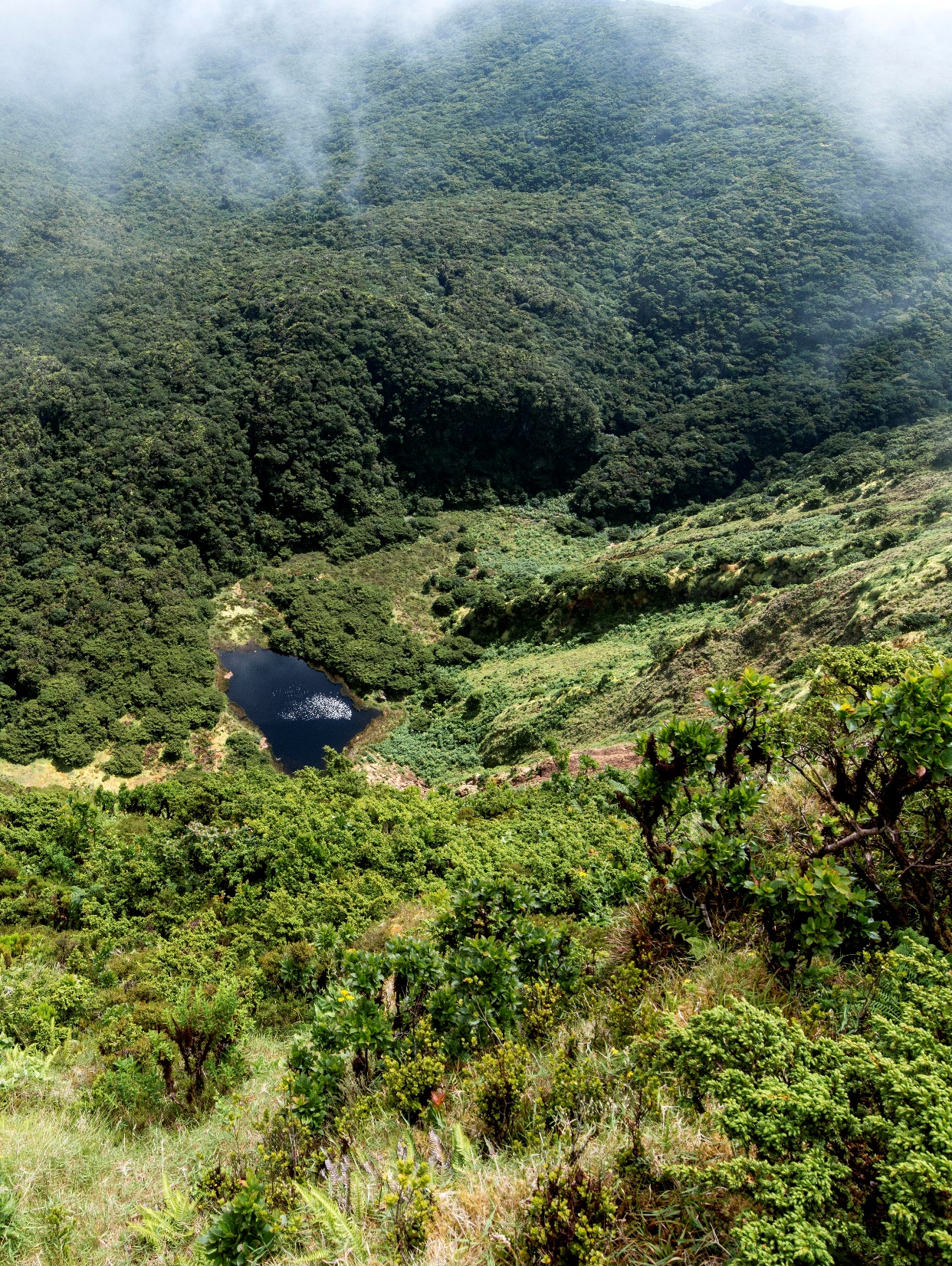 We Capacitate

Ação C2 – Capacitação
Sub-ação C2.2 – Capacitação Externa
Necessidades das partes interessadas:
Biodiversidade nos Açores
Rede Natura 2000 nos Açores
Divulgação / sensibilização
Legislação ambiental aplicada na Região
Instrumentos de financiamento
Informática / comunicação e networking digital
Ação:

C6.1
We Manage (Marine Conservation)
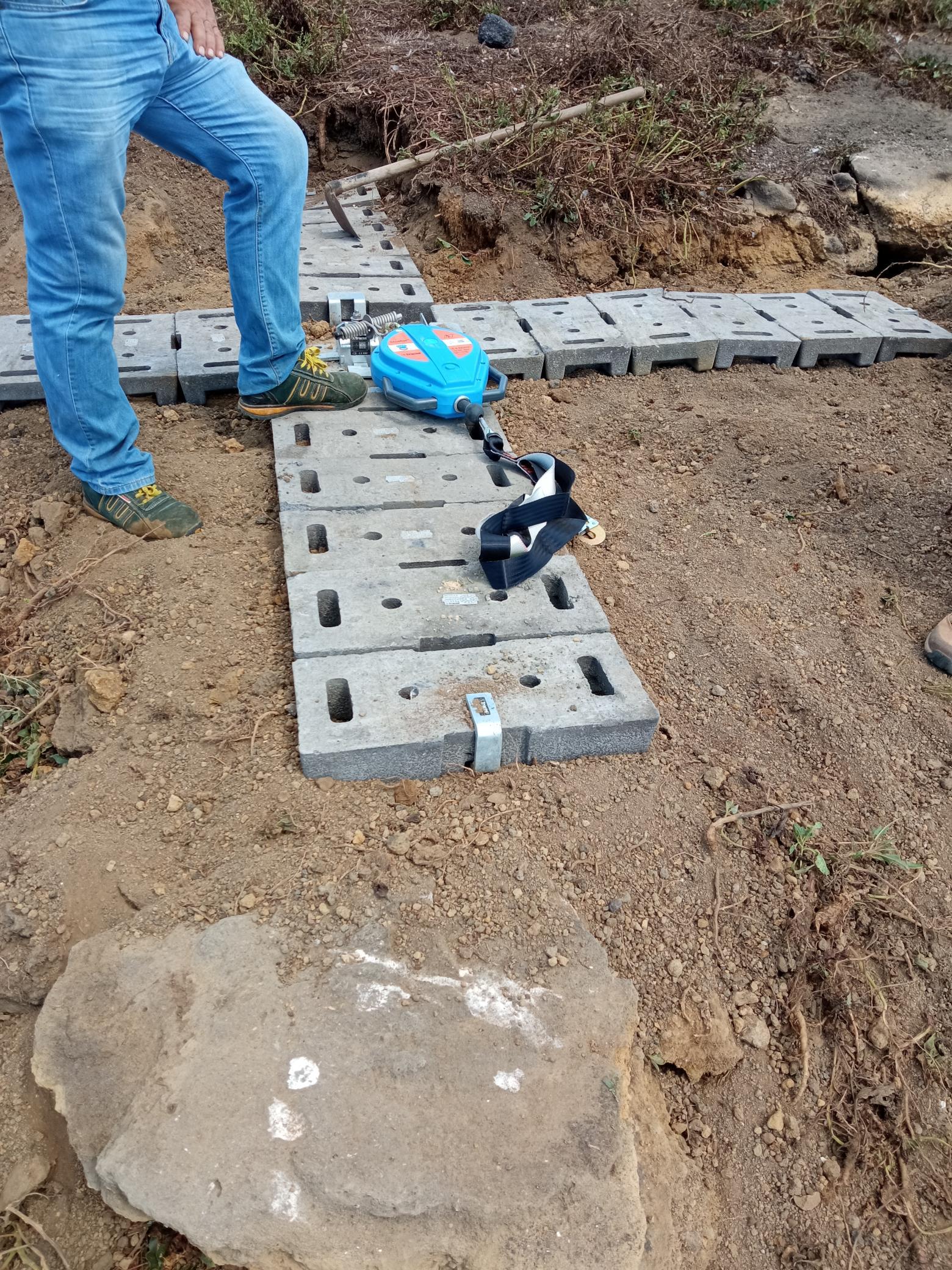 We Manage (marine conservation)

Ação C6 – Implementação de trabalhos integrados para a conservação das aves marinhas

Sub-ação C6.1 – Restauro de habitat nos ilhéus
Instalação de uma escada quebra-costas e uma linha de segurança no Ilhéu de Baixo, para viabilizar o acesso ao planalto
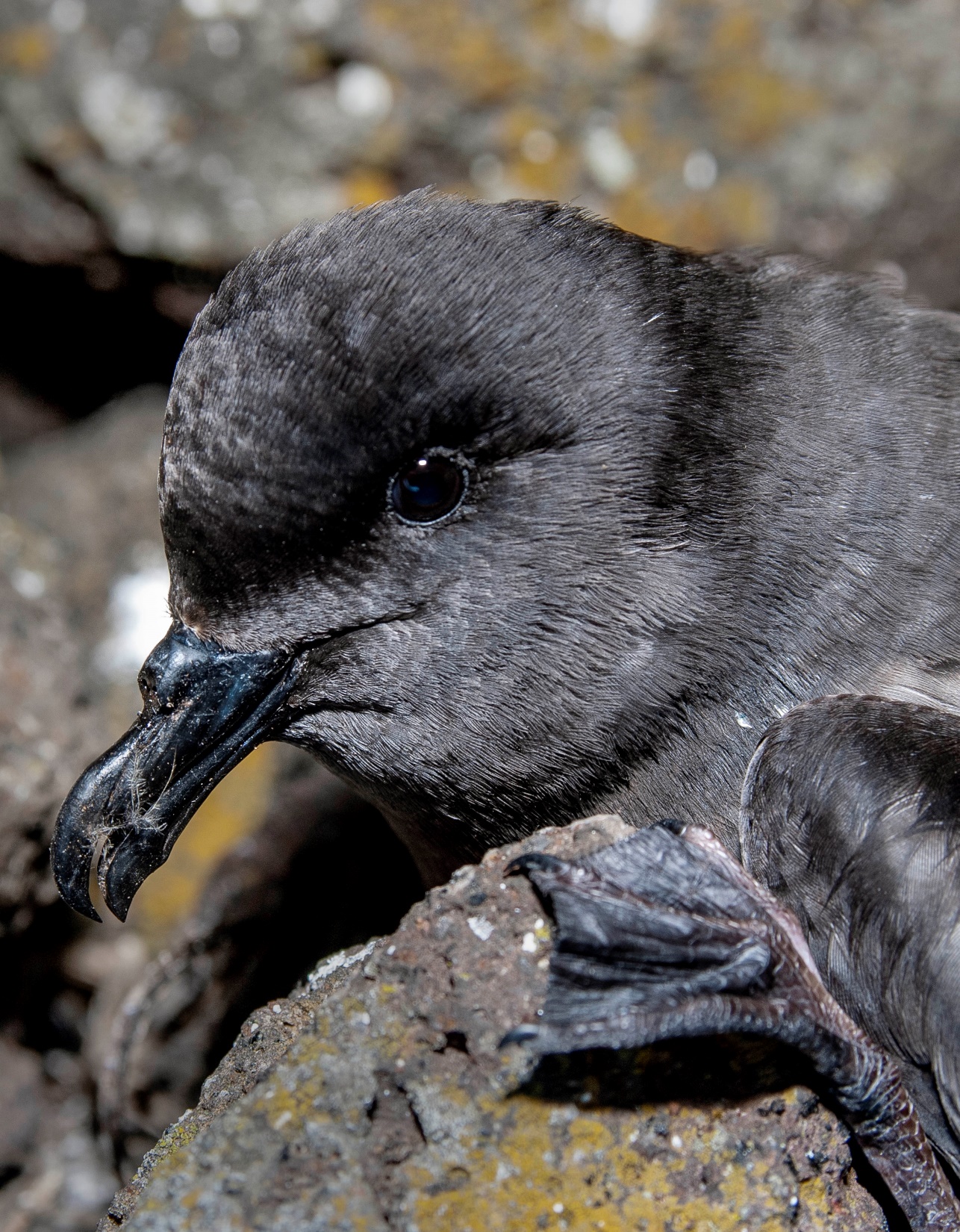 We Manage (marine conservation)

Ação C6 – Implementação de trabalhos integrados para a conservação das aves marinhas

Sub-ação C6.1 – Restauro de habitat nos ilhéus
Tarefa 1 – Restauro de habitat:
Recolha de sementes das espécies nativas costeiras
Propagação no JBF / sementeira direta
[Speaker Notes: Recolha de sementes de espécies dos habitats costeiros 1210, 1220 e 1250 para sementeira direta ou propagação no Jardim Botânico do Faial e subsequente plantação nos ilhéus]
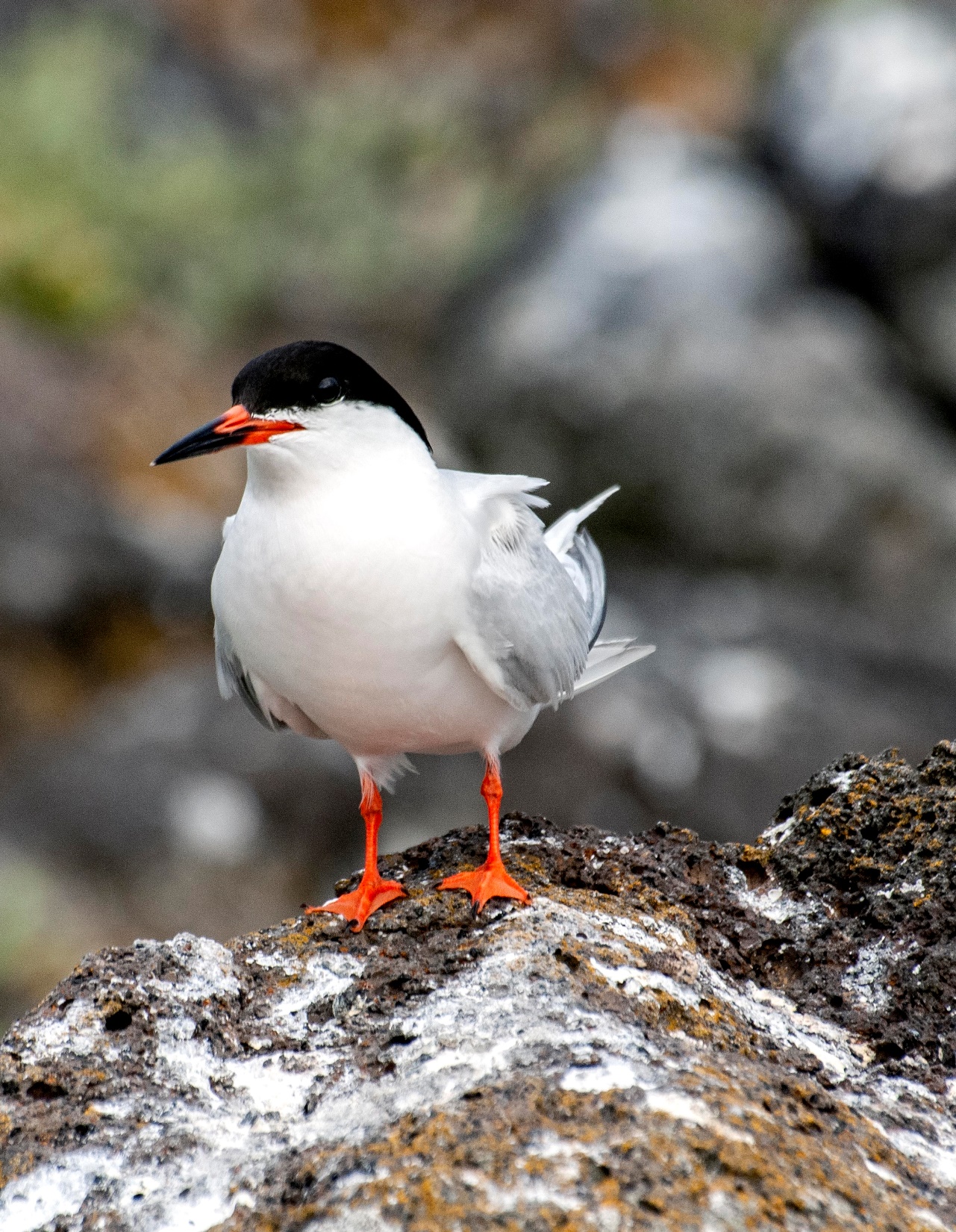 We Manage (marine conservation)

Ação C6 – Implementação de trabalhos integrados para a conservação das aves marinhas

Sub-ação C6.1 – Restauro de habitat nos ilhéus
Tarefa 2 – Medidas para incentivar nidificação:

Construção de 30 caixas de abrigo para garajaus;
Fabricação de 10 chamarizes de garajau.
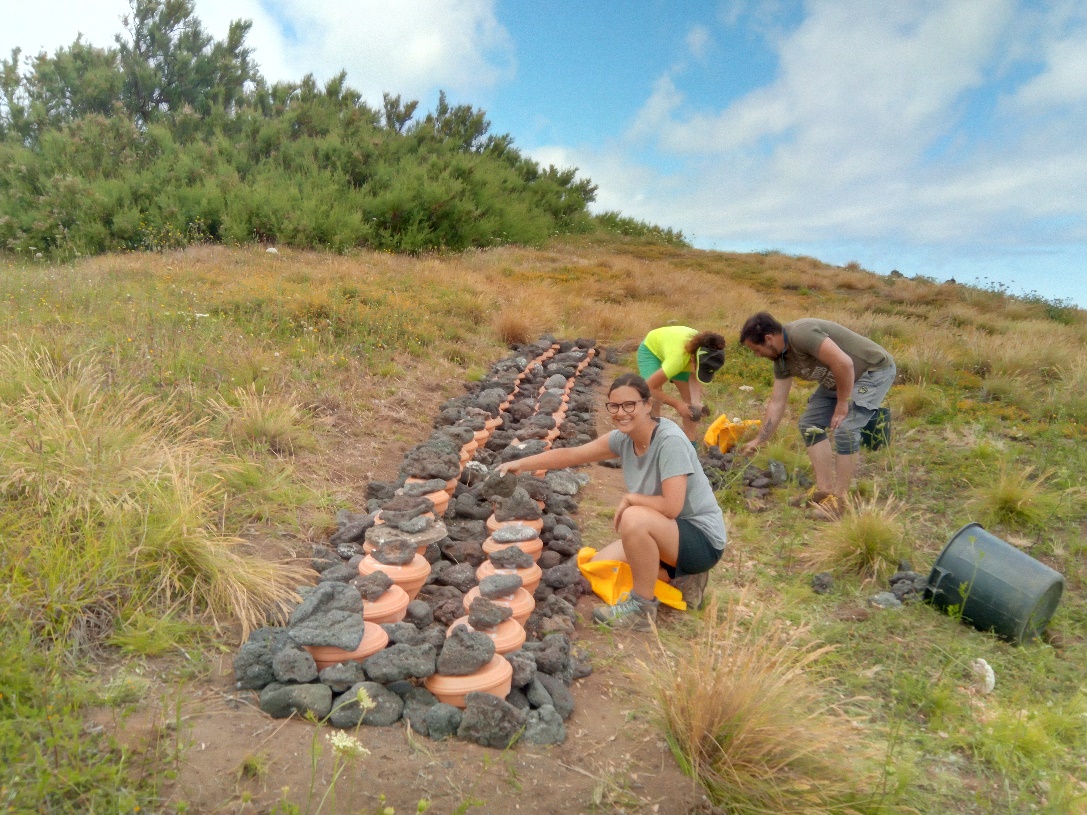 We Manage (Marine Conservation)
Ação C6.1 – Implementação de trabalhos integrados para a conservação das aves marinhas

Sub-ação C6.1 – Restauro de habitat nos ilhéus
Tarefa 2 – Medidas para incentivar nidificação:
Rita Camara
Instalados 200 ninhos artificiais para aves marinhas, nomeadamente, para Puffinus lherminieri, Bulweria bulwerii, Hydrobates castro e Hydrobates monteiroi nos ilhéus da Praia e de Baixo;
Em preparação melhoramentos para os ninhos para reduzir os riscos de predação e melhorar a sua conservação;
Durante a próxima época serão colocados sons e cheiros para promover a ocupação destes ninhos.
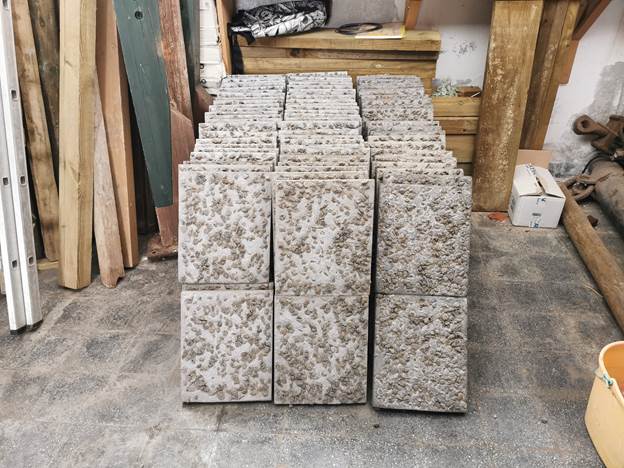 Instalação de ninhos artificiais no Ilhéu da Praia  

Tampas para ninhos em cimento 
Pedro Raposo
We Manage (Marine Conservation)
Ação C6.1 – Implementação de trabalhos integrados para a conservação das aves marinhas

Sub-ação C6.1 – Restauro de habitat nos ilhéus
Rita Camara
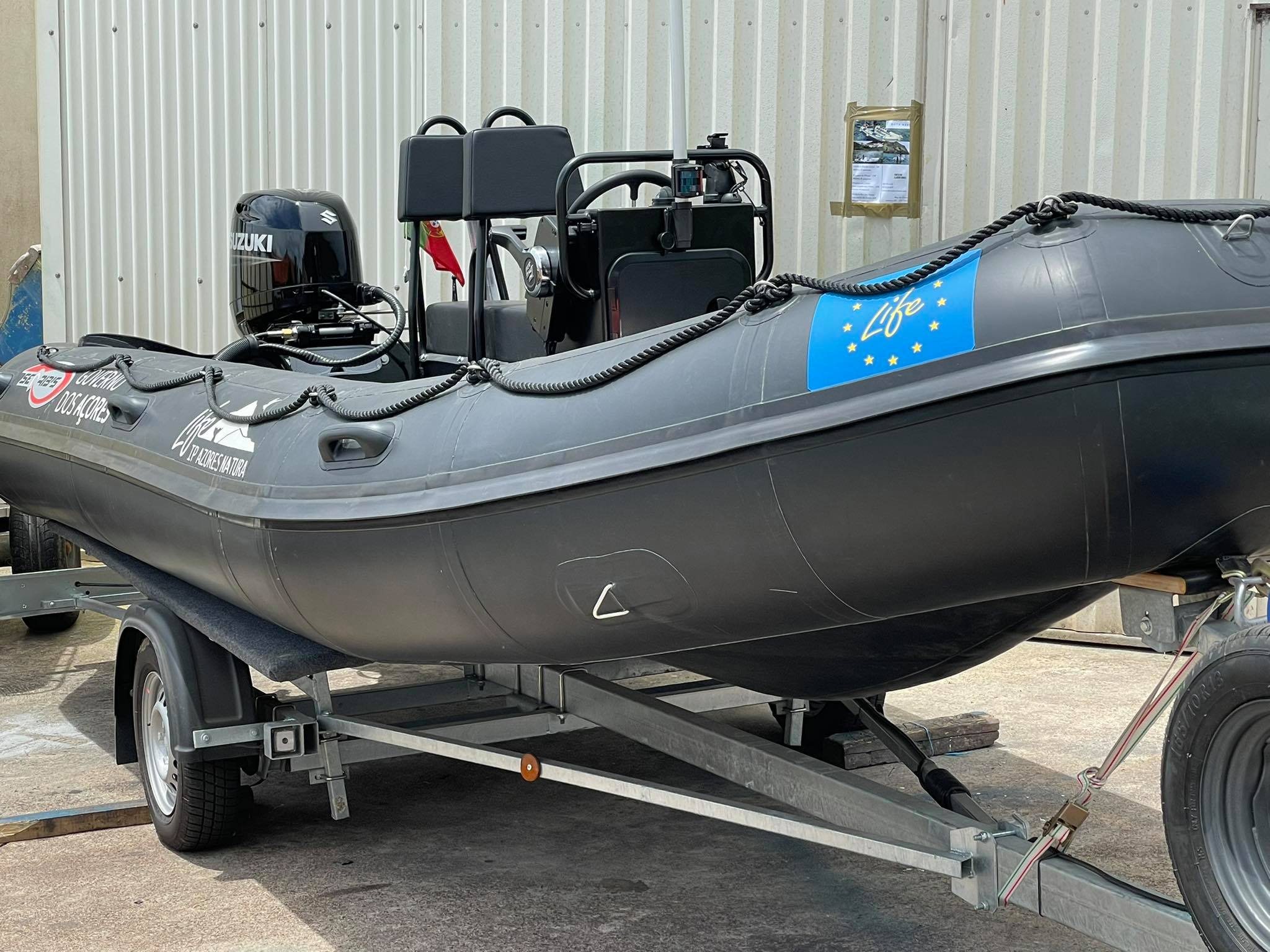 Aquisição da embarcação para aceder aos ilhéus
Ações:

C3.2
C8.1
C8.2
D5.1
We Manage (Terrestrial Conservation)
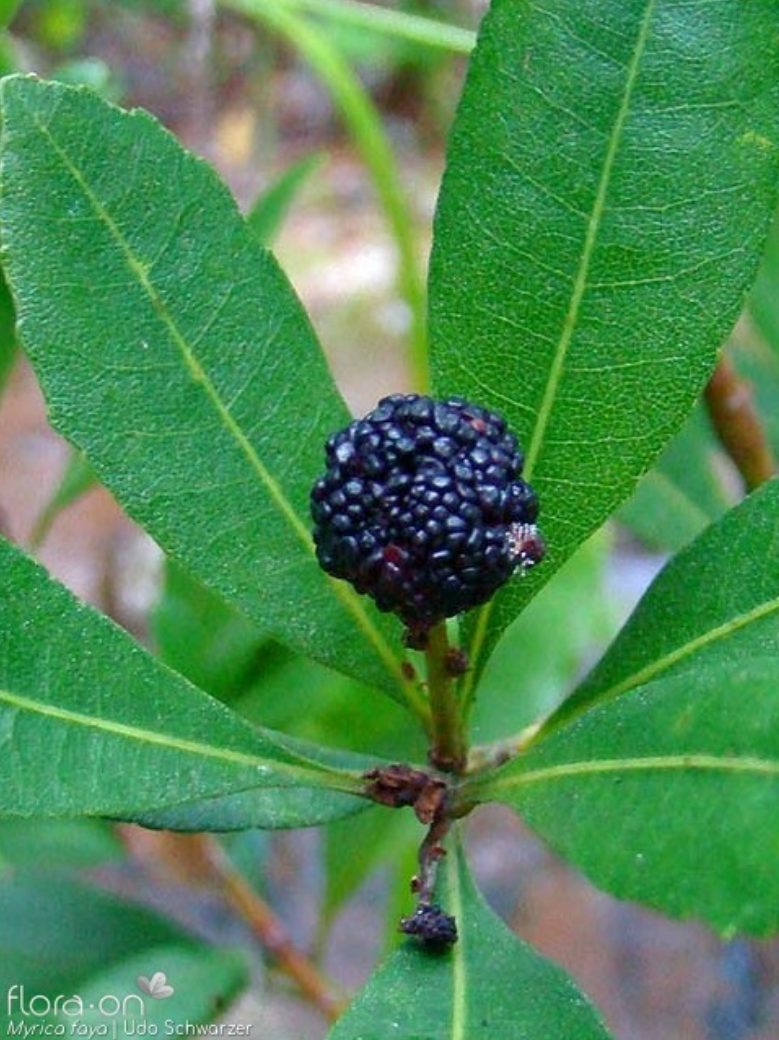 We Manage (terrestrial conservation)

Ação C3 – Implementação de trabalhos piloto para a conservação da flora endémica

Sub-ação C3.2 – Conservação in-situ

Recolha de sementes de espécies lenhosas para sementeira direta nos ilhéus: 

		Erica azorica (38 g)
		Morella faya (191 g)
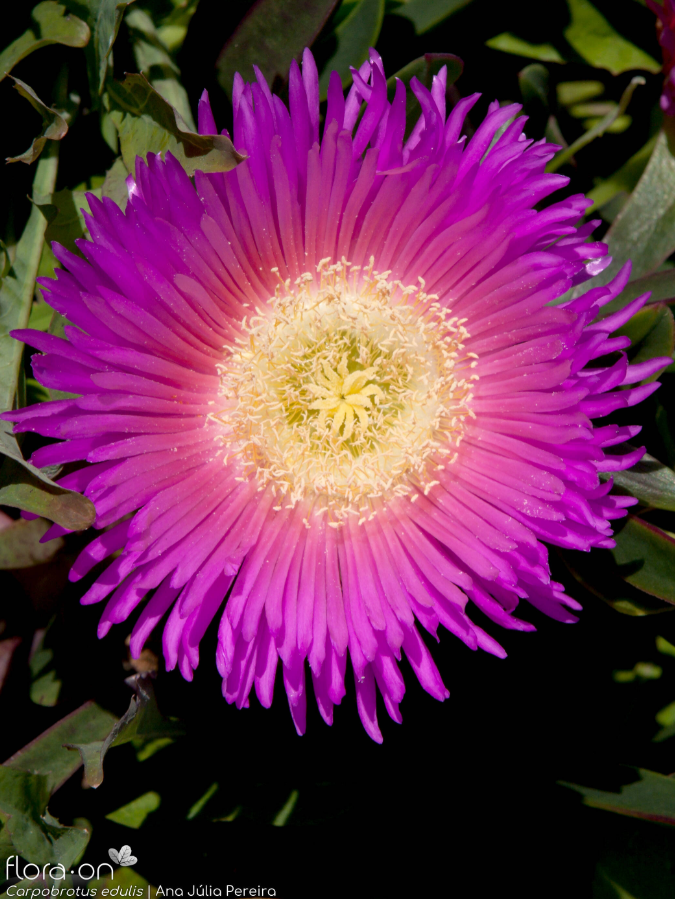 We Manage (terrestrial conservation)

Ação C8 – Implementação de trabalhos de controlo de espécies exóticas invasoras

Sub-ação C8.1 – Controlo e erradicação de espécies de flora invasora

Remoção de cerca de 5000 m2 de: 
   	Tetragonia tetragonoides
	Carpobrotus edulis
	Arundo donax
	Tamarix africana
We Manage (terrestrial conservation)

Ação C8 – Implementação de trabalhos de controlo de espécies exóticas invasoras

Sub-ação C8.2 – Controlo e erradicação de espécies de fauna invasora


Elaboração de Planos de Biossegurança para os ilhéus
Armadilhas para roedores prontas para serem instaladas
Motéis de roedores a serem construídos
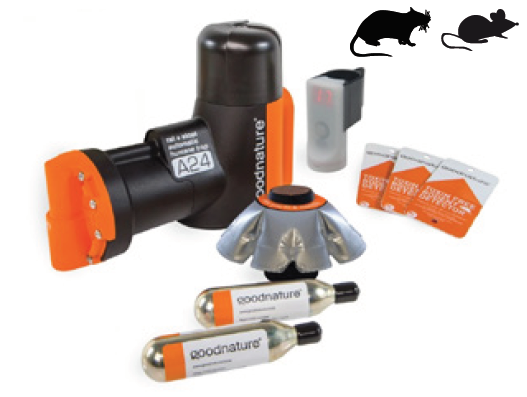 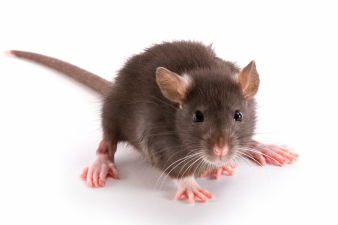 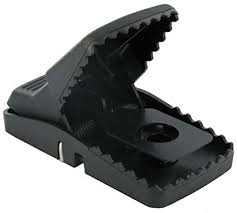 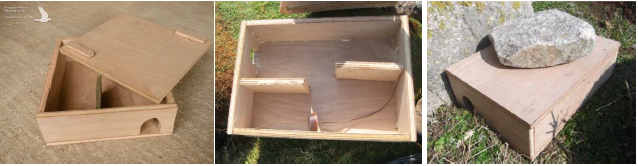 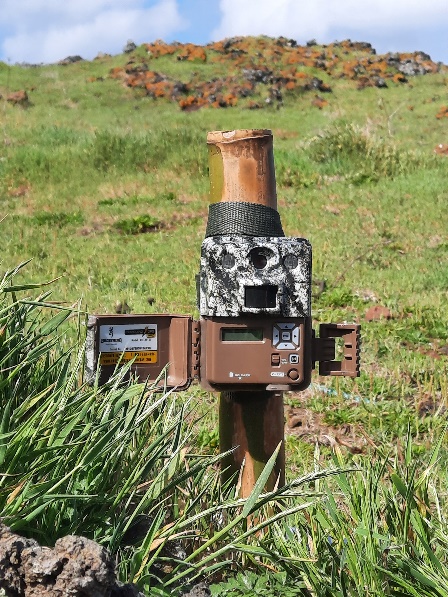 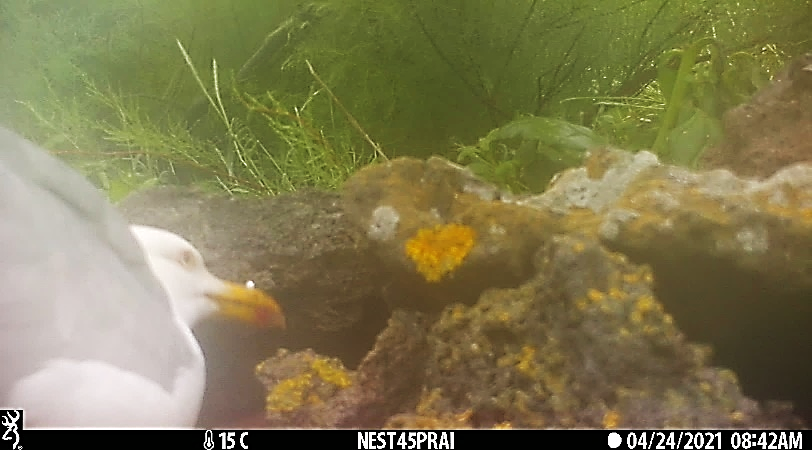 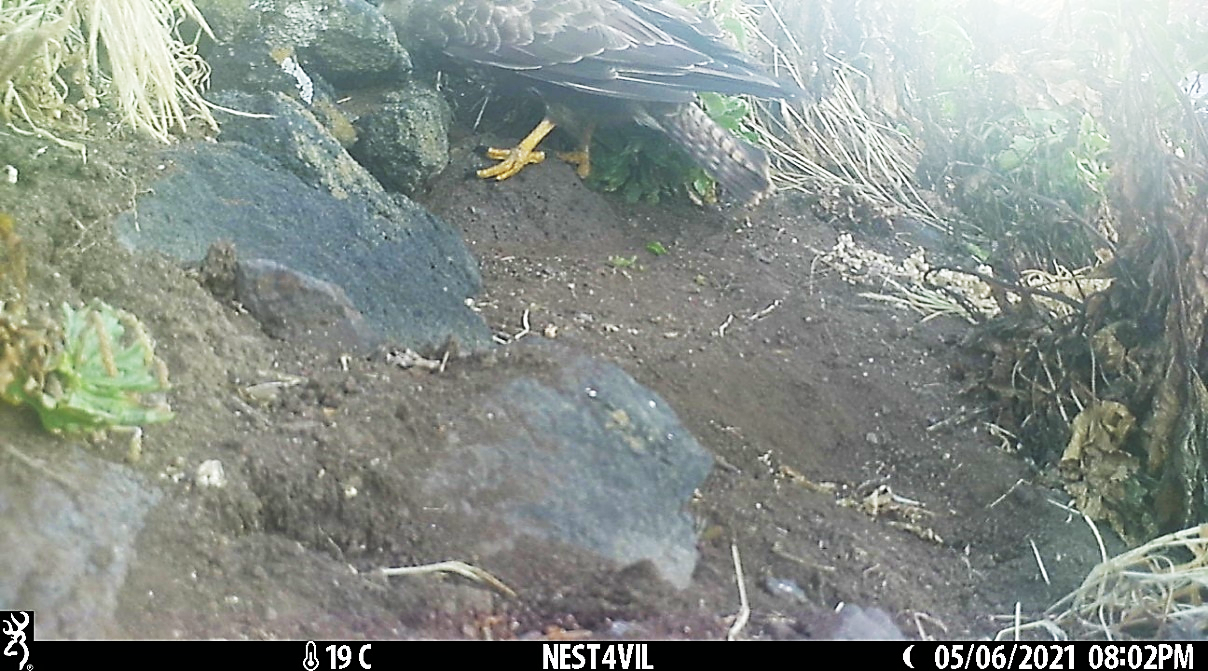 We Manage (terrestrial conservation)

Ação C8 – Implementação de trabalhos de controlo de espécies exóticas invasoras
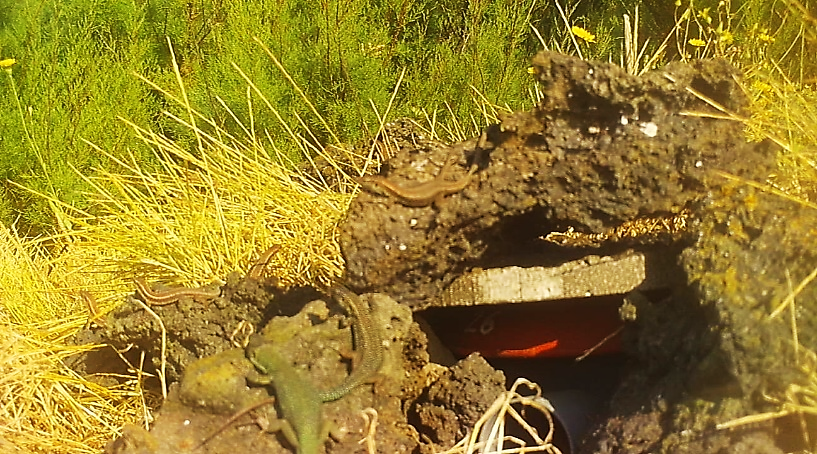 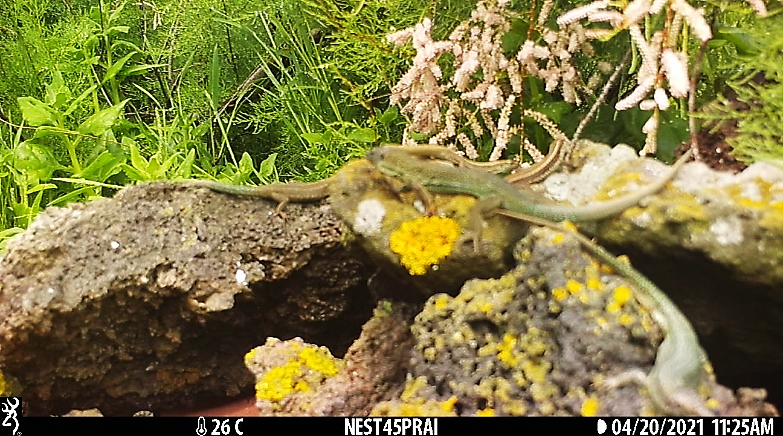 Sub-ação C8.2 – Controlo de lagartixa em ilhéus para proteção de aves marinhas sensíveis
Em curso monitorização com câmaras de vídeo-trapping para deteção de eventos de predação pela lagartixa-da-madeira;
Ainda sem deteção de eventos de predação, mas com densidades elevadas em todos os ilhéus.
Camaras de vídeo-trapping
Tela de plástico
Tela de plástico soterrada
Nível do solo
Postes de fixação
Peças de fixação
Fita reflectora
Vedação
Ninhos
Armadilhas pitfall
6 metros
1 metro
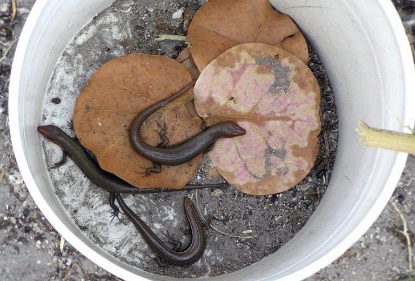 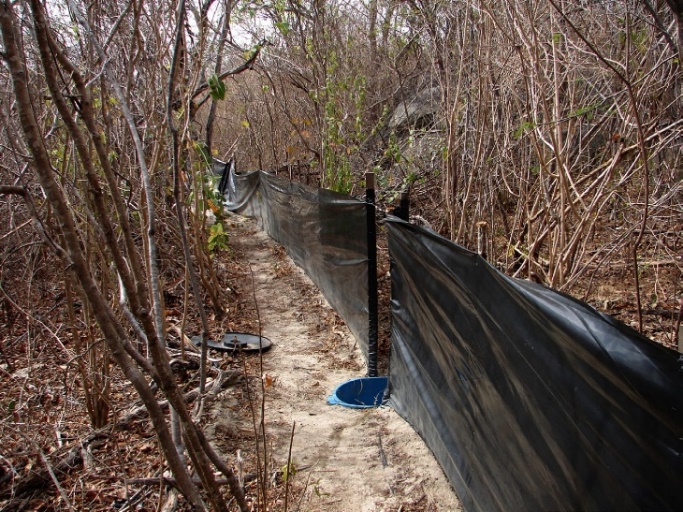 50 cm
We Manage (terrestrial conservation)

Ação C8 – Implementação de trabalhos de controlo de espécies exóticas invasoras
3 m
3 m
20 cm
15 metros
20 cm
Lemon Bay Conservancy
Vieira et al., 2020
Richardson et al., 2017
Exemplos de áreas de exclusão para lagartixas 

Zonas de exclusão 
Sub-ação C8.2 – Controlo de lagartixa em ilhéus para proteção de aves marinhas sensíveis
A densidade detetada assim como o fato da lagartixa-da-madeira estar considerada como espécie protegida no Decreto Legislativo Regional n.º 15/2012/A;
Por este motivo, e pelo desconhecimento do impacto real desta espécie na sobrevivência das aves marinhas, decidiu-se alterar essa ação para a criação de zonas de exclusão em torno de ninhos no Ilhéu da Praia.
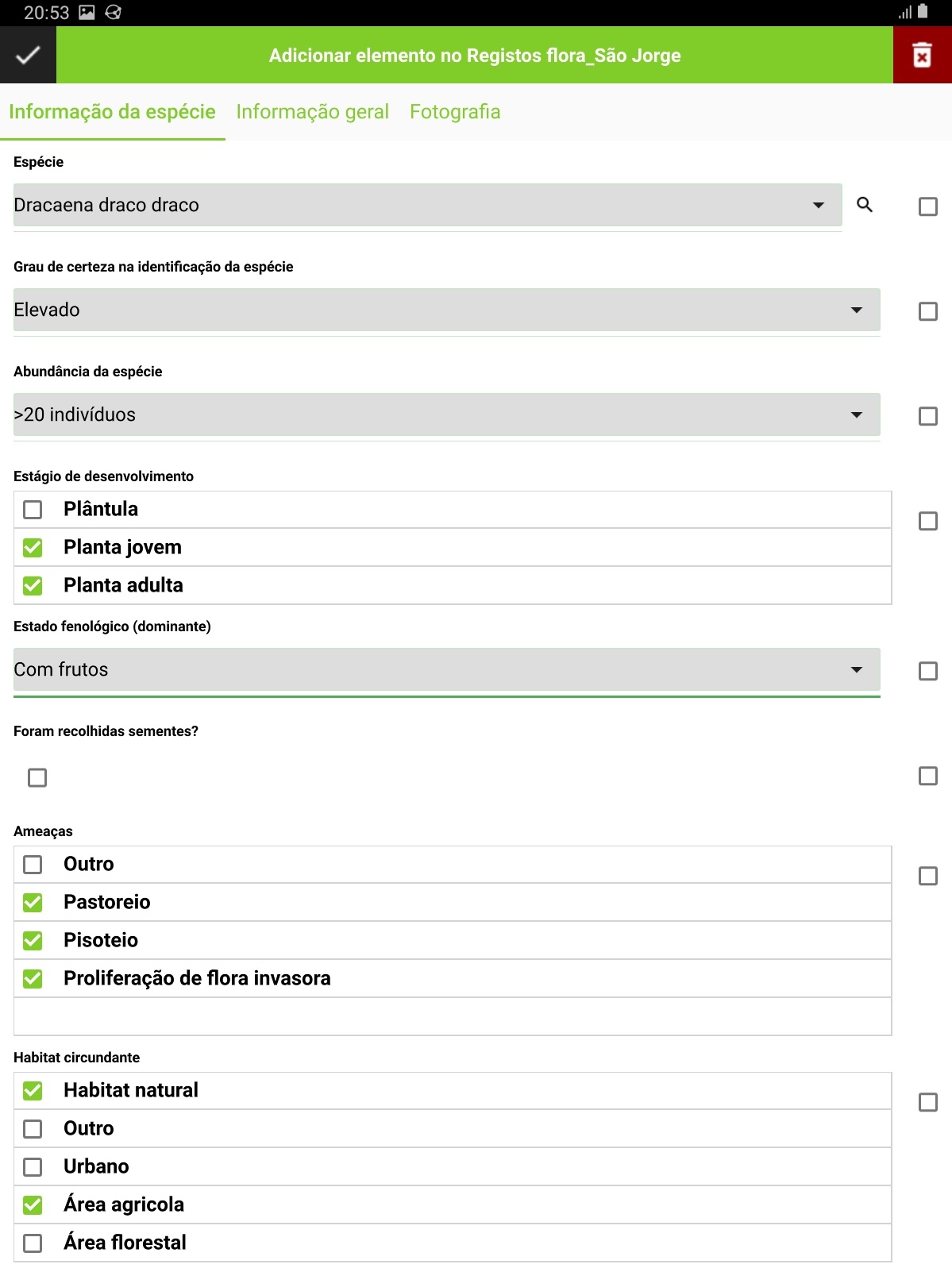 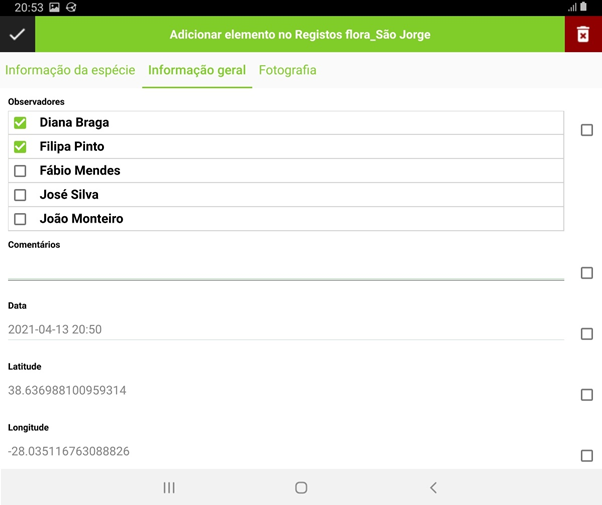 We Manage (terrestrial conservation)

Ação D5 – Monitorização de resultados concretos

Sub-ação D5.1 – Monitorização de espécies e habitats terrestres, e problemas de conservação
Utilização da aplicação QField para a prospeção para as espécies-alvo

Confirmação de uma população de Ammi trifoliatum

Confirmação de uma população de Azorina vidalii
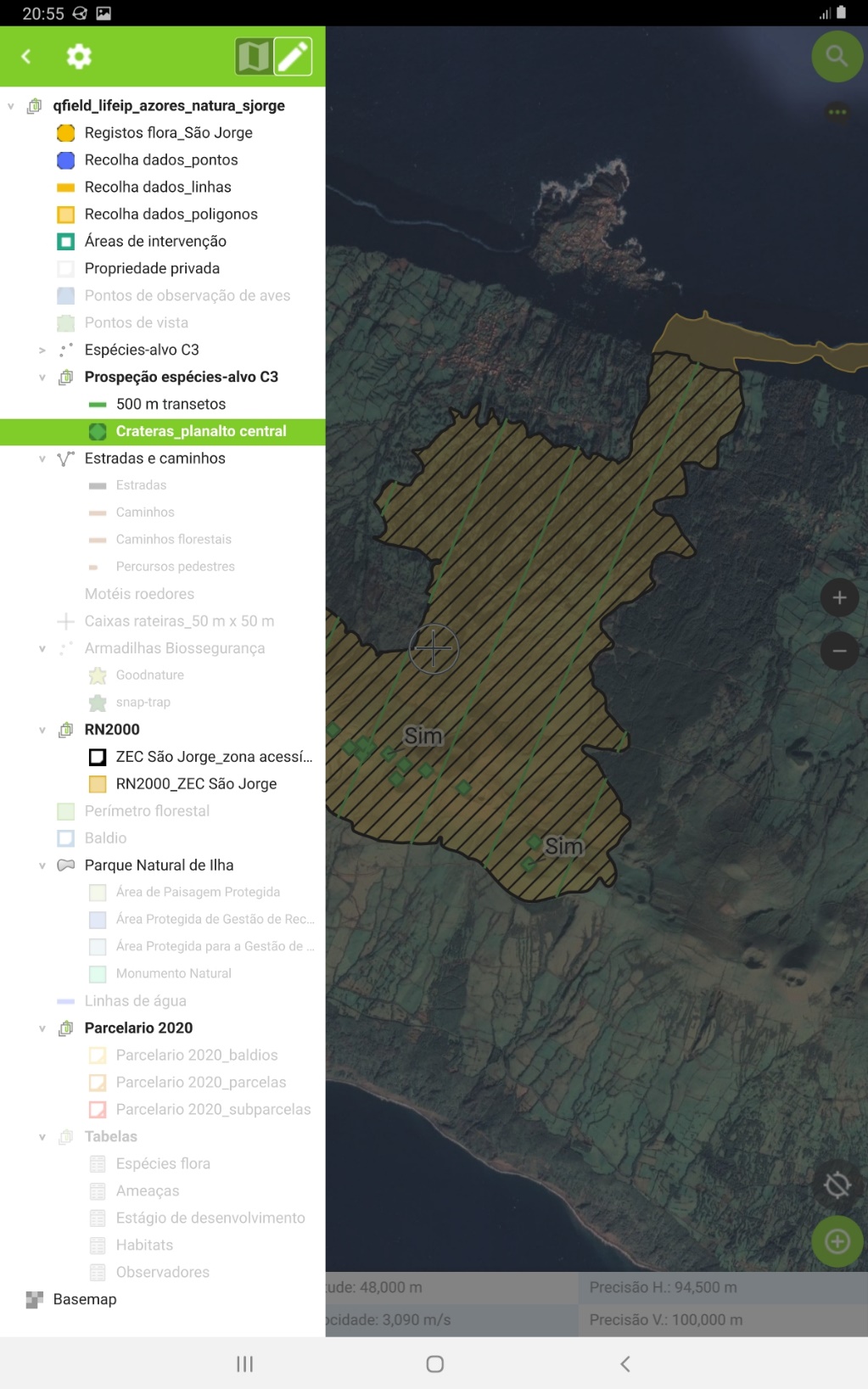 We Manage (terrestrial conservation)

Ação D5 – Monitorização de resultados concretos

Sub-ação D5.1 – Monitorização de espécies e habitats terrestres, e problemas de conservação

Protocolos desenvolvidos para: 
Levantamento de vegetação
Monitorização do progresso do restauro de habitat
Plantação/sementeira direta
Levantamento / monitorização roedores
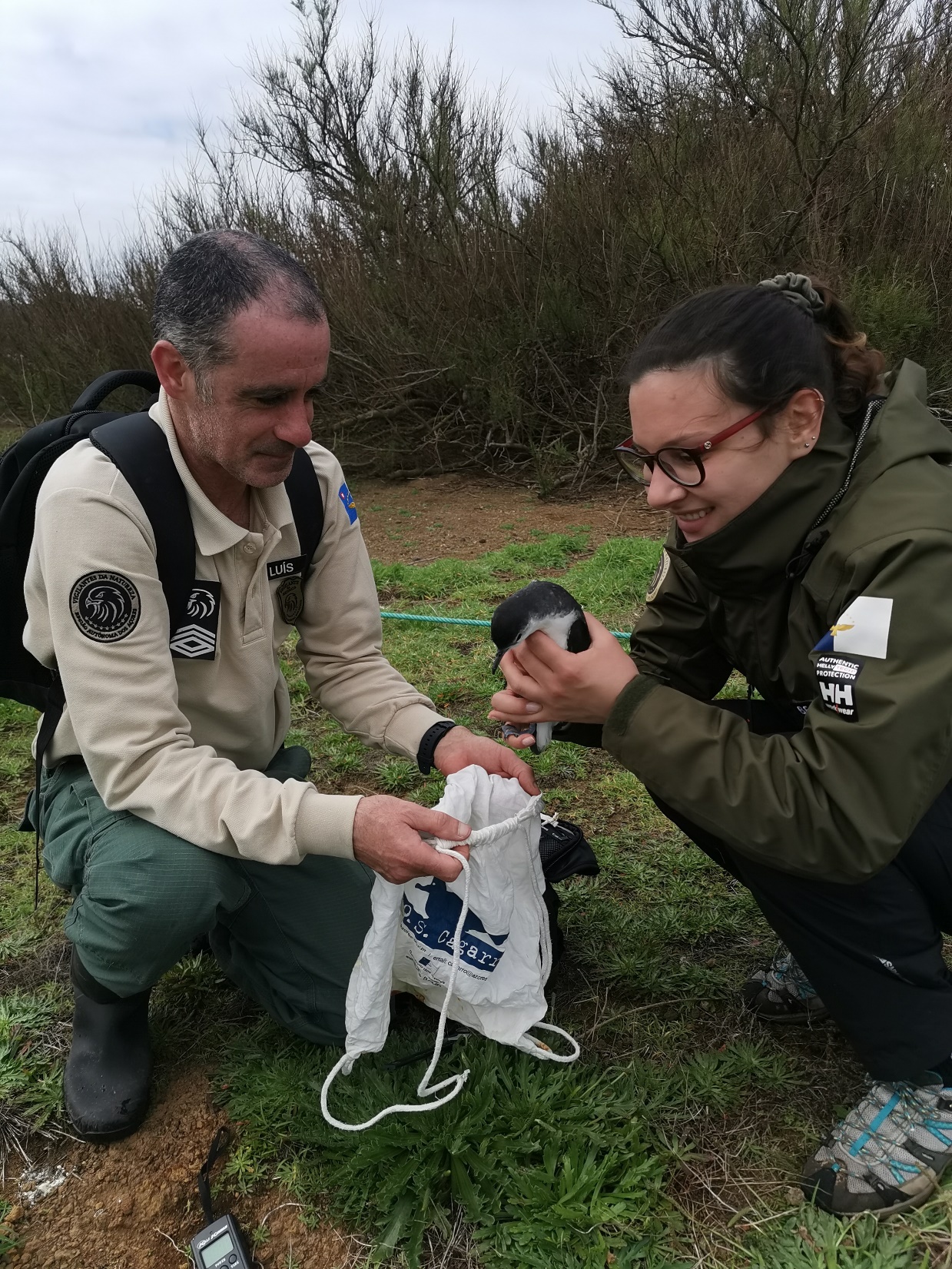 We Manage (terrestrial conservation)

Ação D5 – Monitorização de resultados concretos

Sub-ação D5.1 – Monitorização de espécies e habitats terrestres, e problemas de conservação

Monitorizações regulares dos procellariiformes nos ilhéus:  
Sucesso reprodutor
Taxa de sobrevivência
Abundância

Censos de garajau e gaivota-de-patas-amarelas
Ações:

E1
E4
E5
We Disseminate, Participate and Raise Awareness
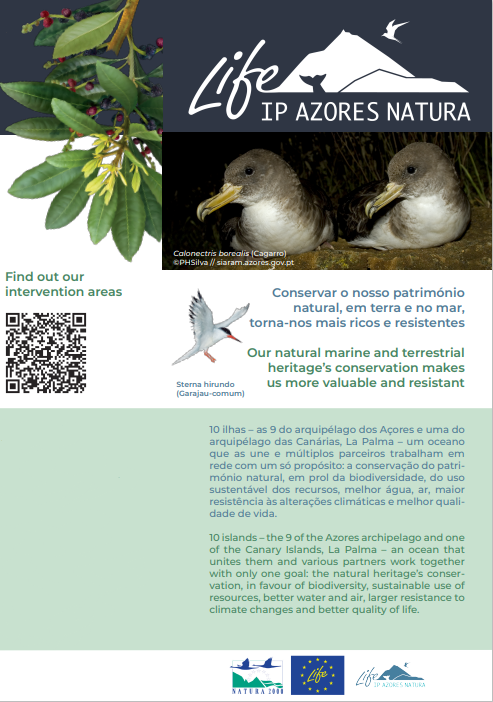 We Disseminate, Participate and Raise Awareness

Ação E1 – Comunicação do Projeto

Flyer com informações sobre o projeto, áreas de intervenção e espécies-alvo
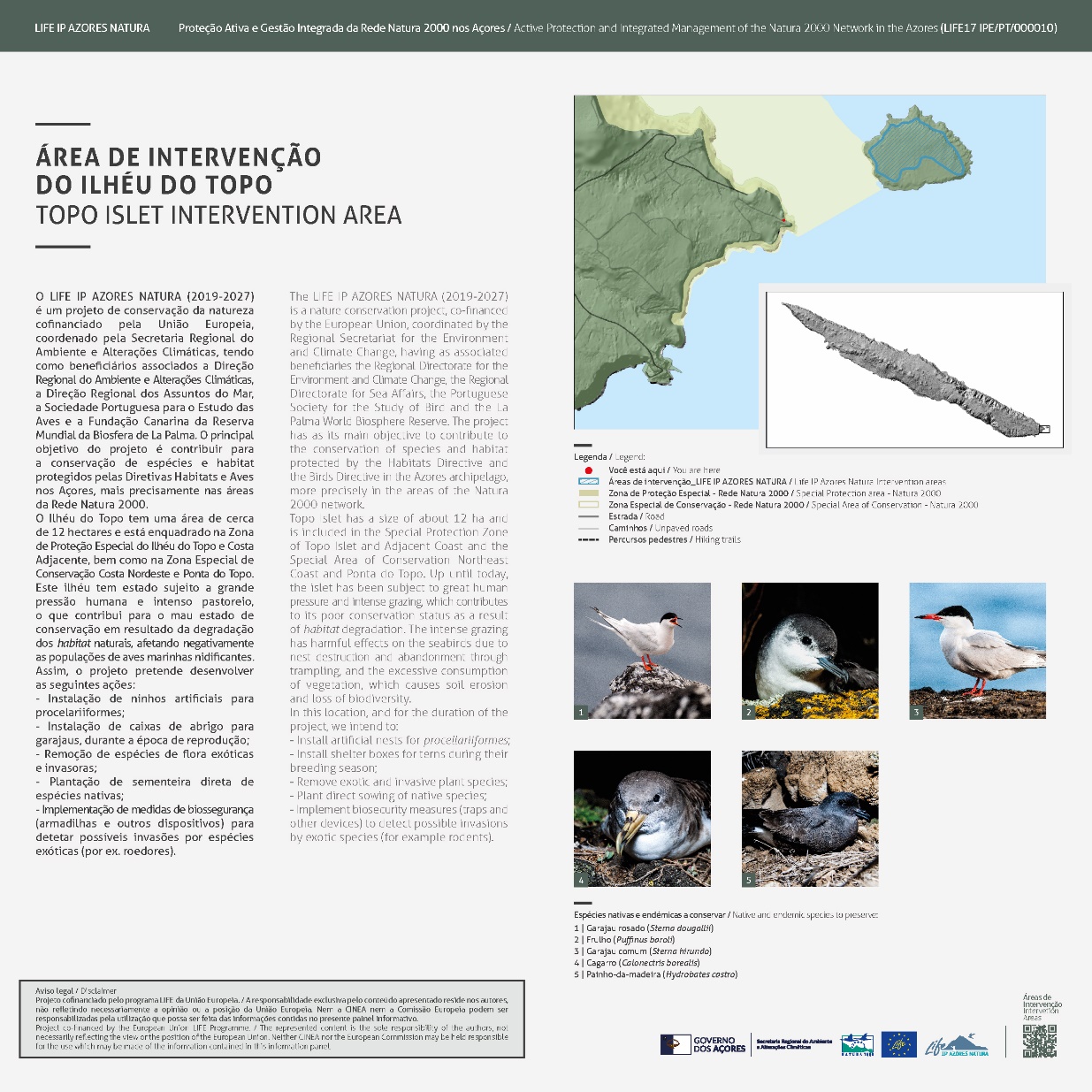 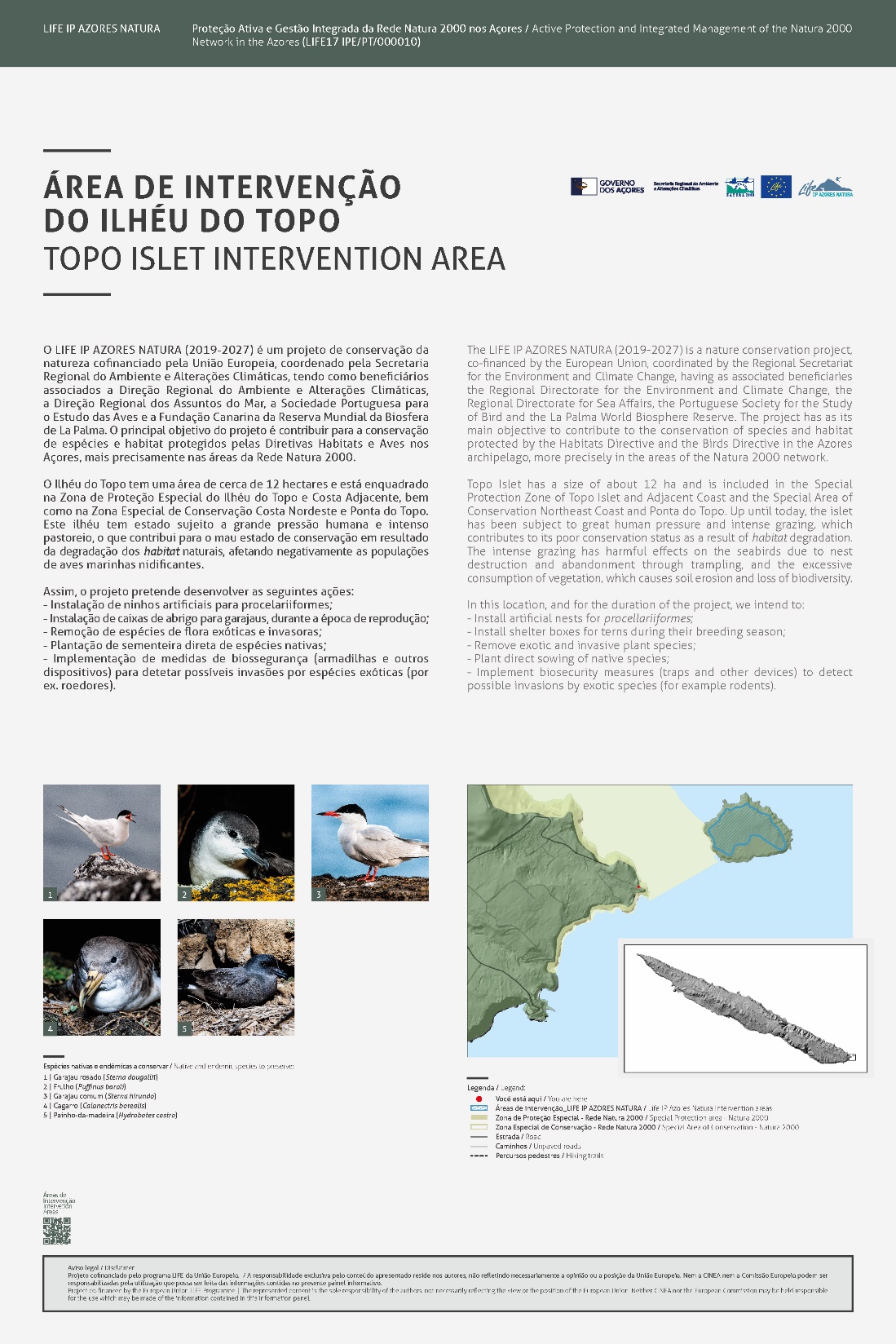 We Disseminate, Participate and Raise Awareness

Ação E1 – Plano de Comunicação do Projeto
Sinalética

Elaboração do conteúdo e dos mapas para placas de sinalização para as áreas de intervenção Ilhéu da Praia e Ilhéu de Baixo
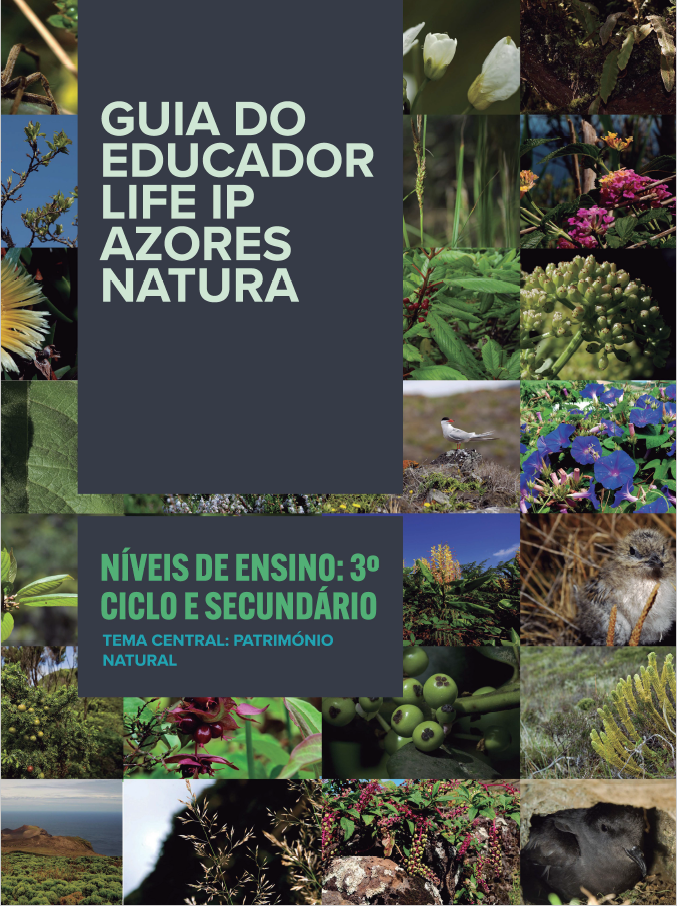 We Disseminate, Participate and Raise Awareness

Ação E4 – Educação Ambiental

Guia do Educador
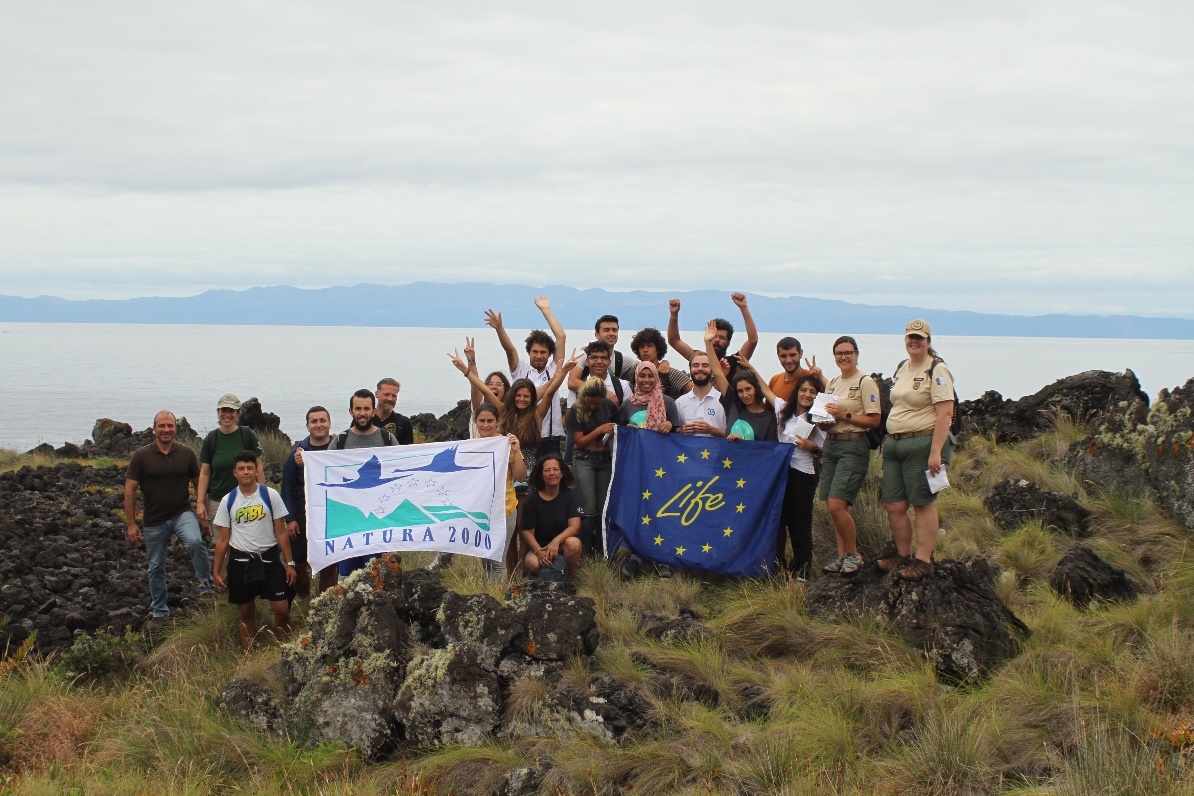 We Disseminate, Participate and Raise Awareness

Ação E5 – Voluntariado
Campos de voluntariado - 6 dias de trabalho, com uma jornada de 5 horas diárias
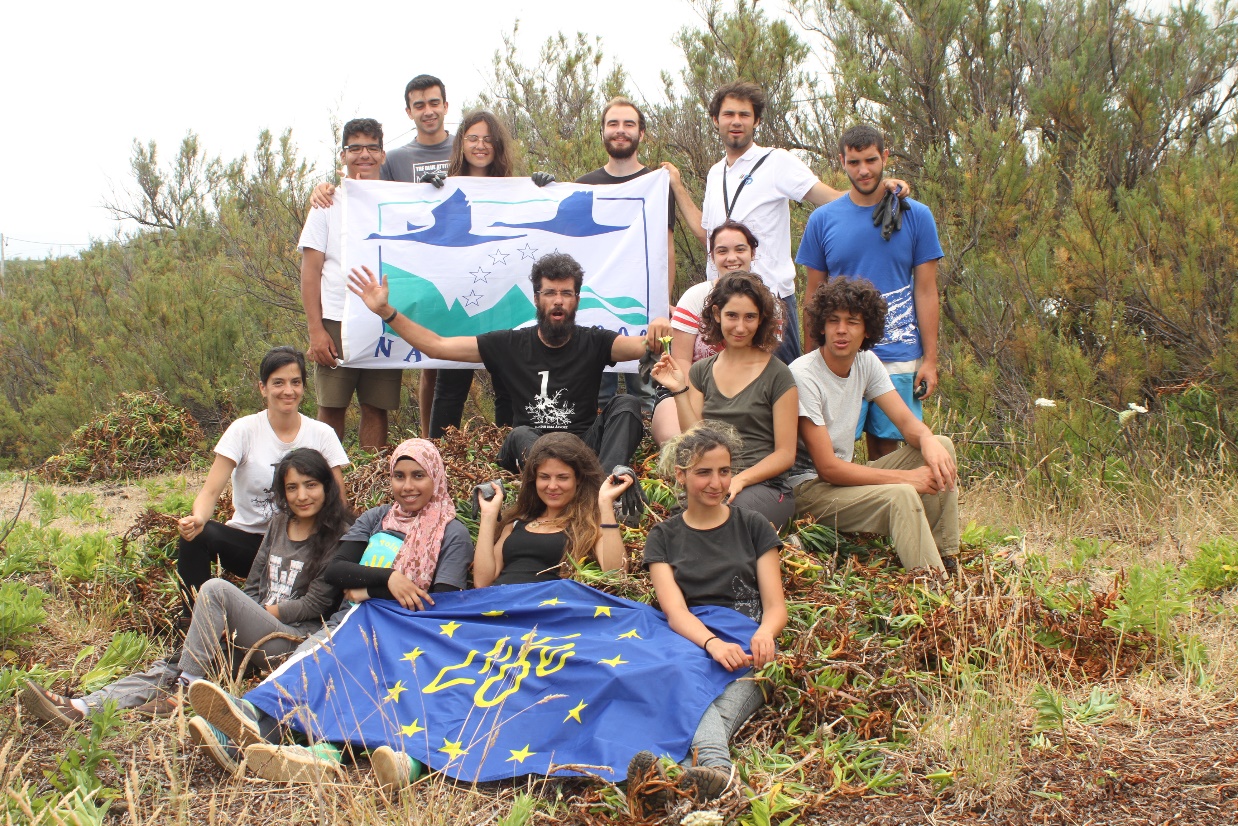 [Speaker Notes: O LIFE IP promoveu campos de voluntariado gratuitos em várias ilhas (5 em total), com o objetivo de sensibilizar os jovens e as comunidades circundantes para a importância da prática de ações concretas de conservação da natureza e da biodiversidade.
O primeiro campo de voluntariado decorreu de 13-21 julho na Graciosa onde se realizou diversas atividades com escuteiros, empresas locais, IPSS (Instituições Particulares de Solidariedade Social) e a comunidade em geral.]
Acompanhe e participe neste projeto!
LIFEIPNATURA
@LIFEIPNATURA
lifeip.azoresnatura@azores.gov.pt
(+351) 296 206 700
Muito Obrigada!
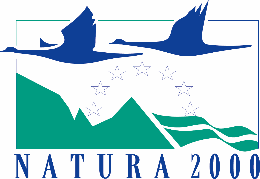 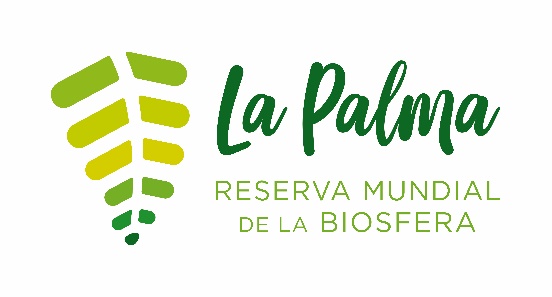 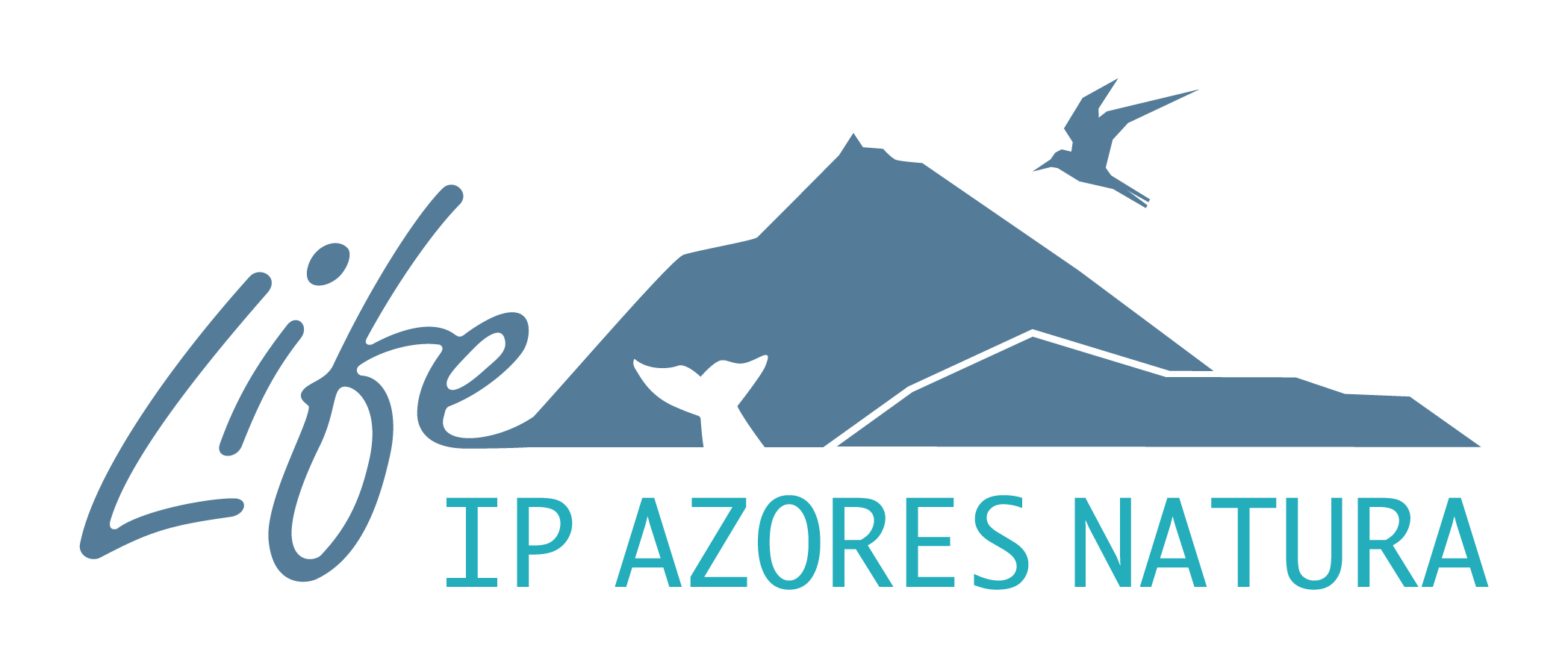 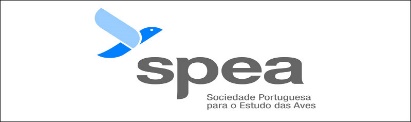 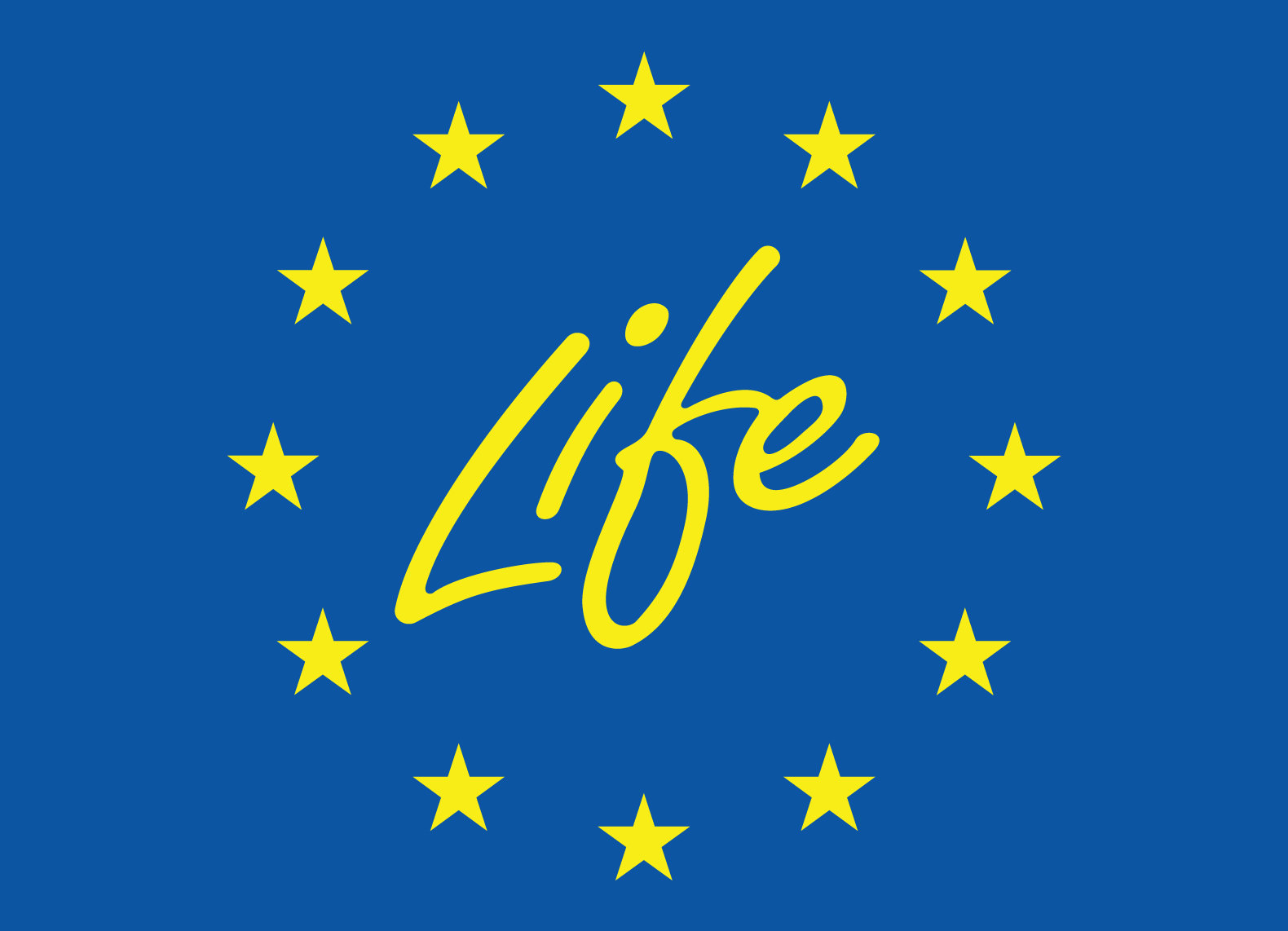